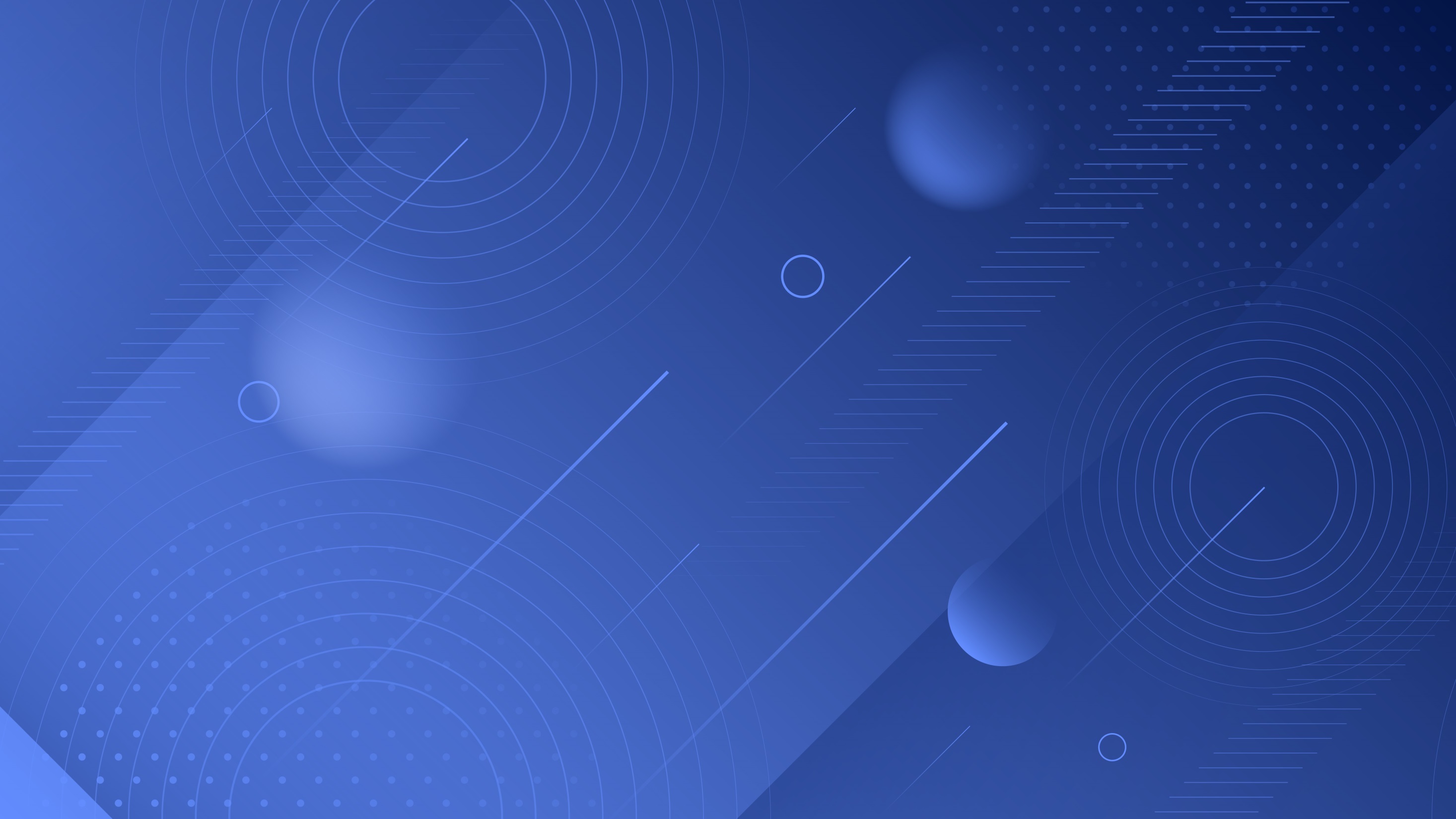 ДЕПАРТАМЕНТ ОБРАЗОВАНИЯ  АДМИНИСТРАЦИИ ГОРОДА  ХАНТЫ-МАНСИЙСКА
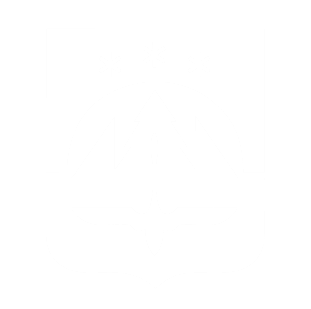 ДОКЛАД
ПО РЕАЛИЗАЦИИ СОВМЕСТНЫХ МЕРОПРИЯТИЙ В СФЕРЕ 
ДУХОВНО-НРАВСТВЕННОГО, ГРАЖДАНСКО-ПАТРИОТИЧЕСКОГО
ВОСПИТАНИЯ И ДОПРИЗЫВНОЙ ПОДГОТОВКЕ ДЕТЕЙ И МОЛОДЕЖИ 
ГОРОДА ХАНТЫ-МАНСИЙСКА ЗА 2021 ГОД
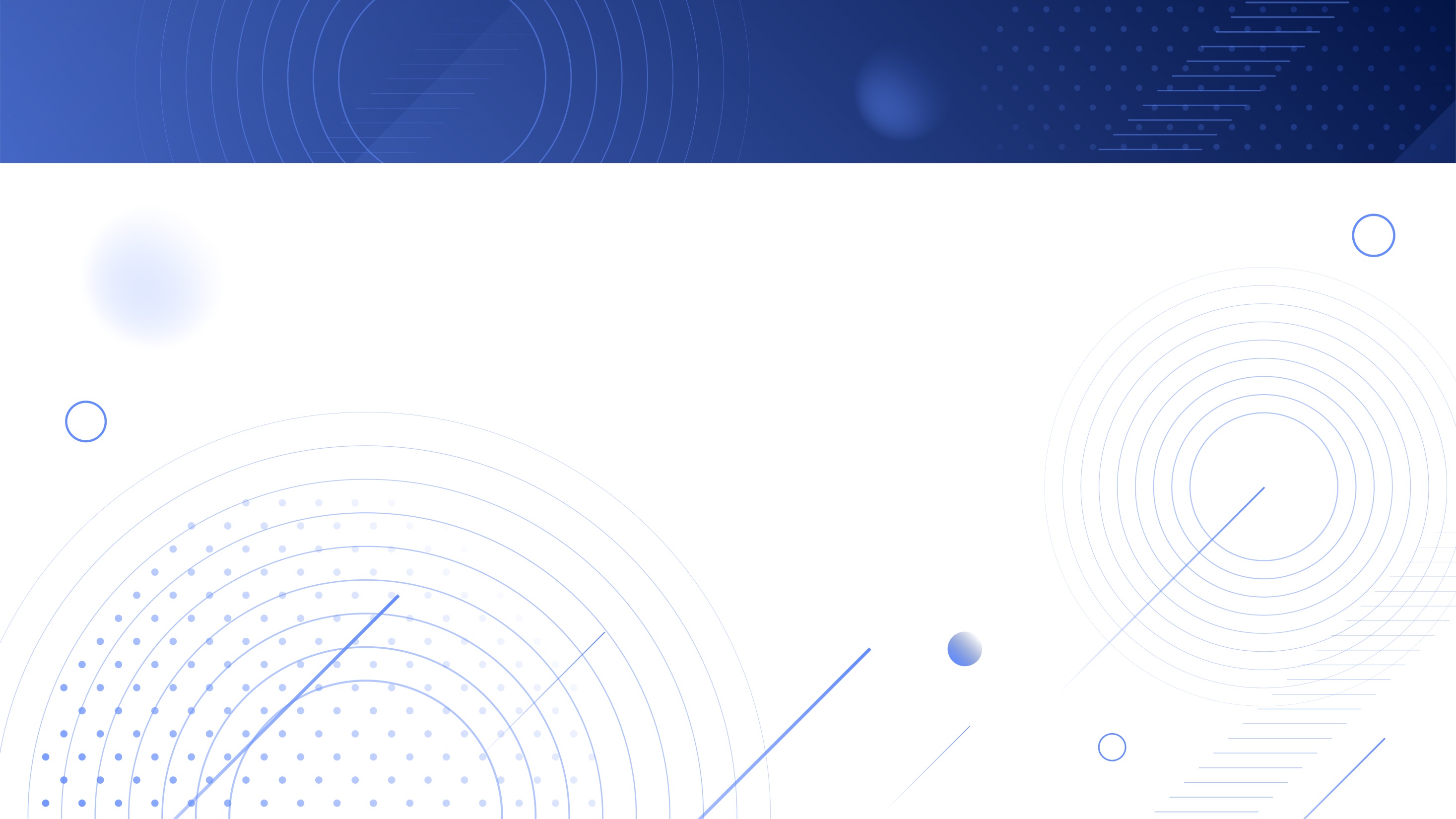 Мониторинг по выбору модулей комплексного курса

«ОСНОВЫ РЕЛИГИОЗНЫХ
КУЛЬТУР И СВЕТСКОЙ ЭТИКИ»
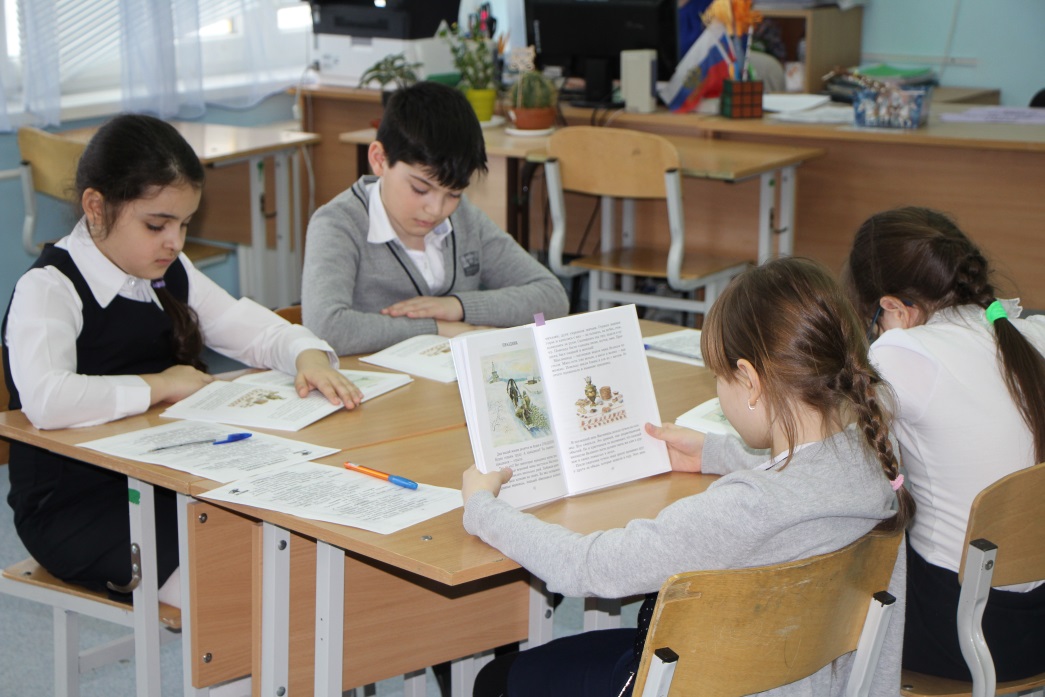 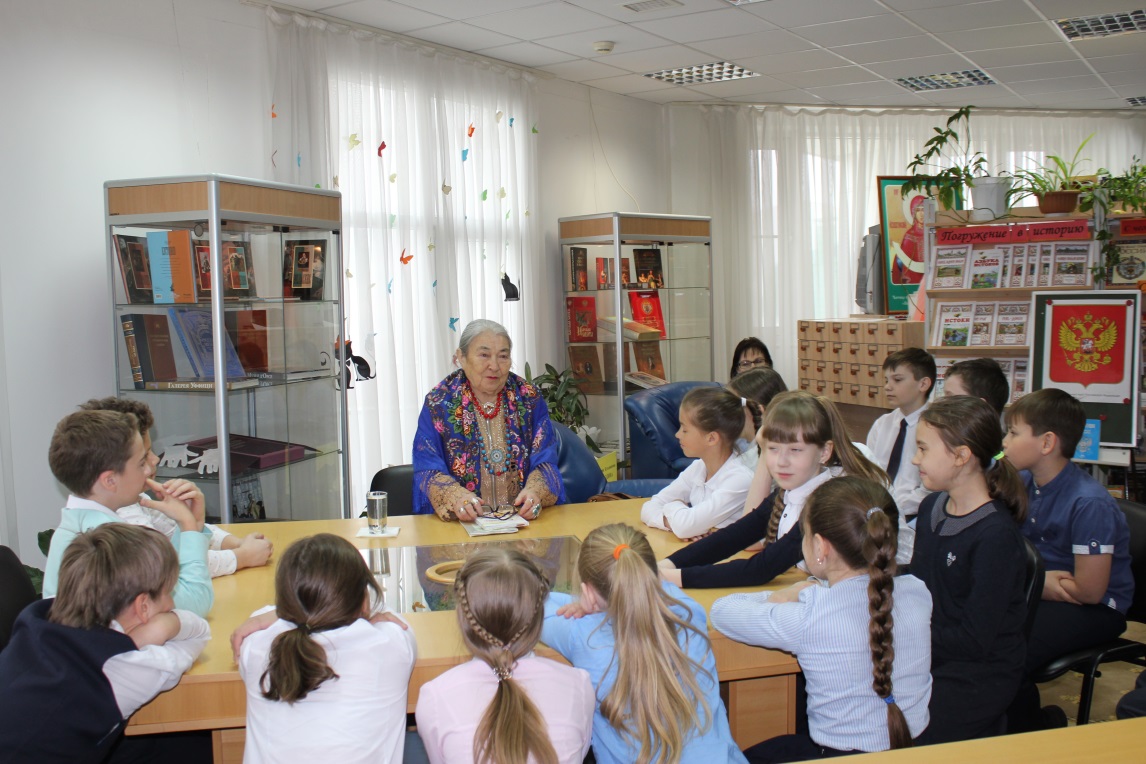 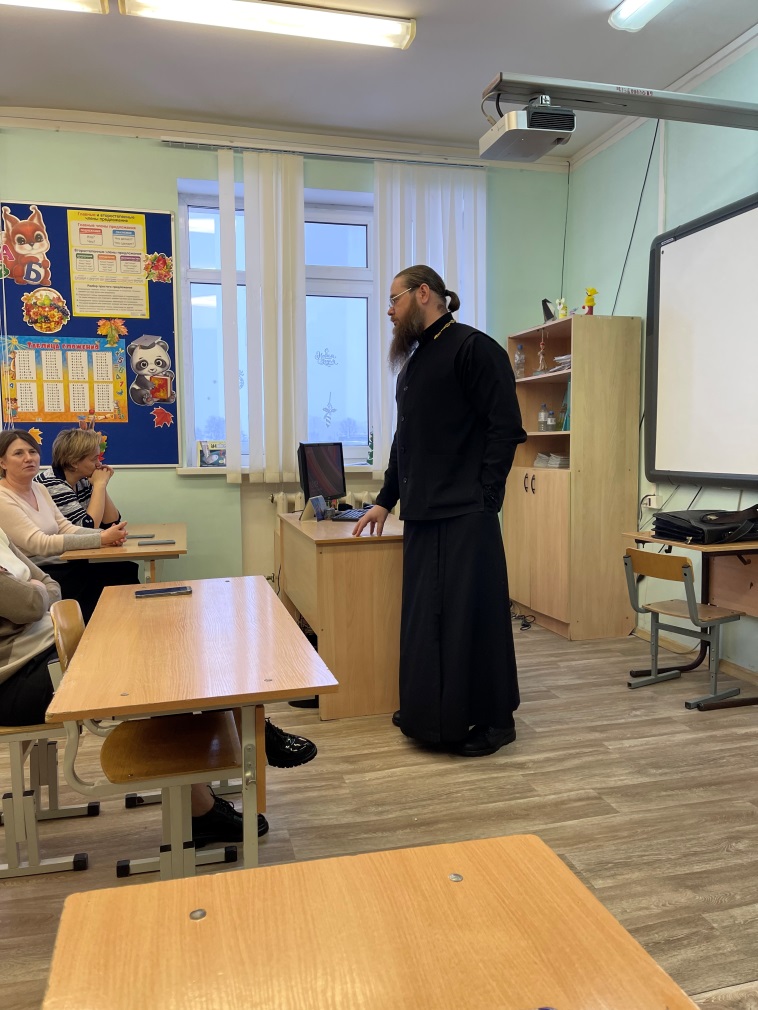 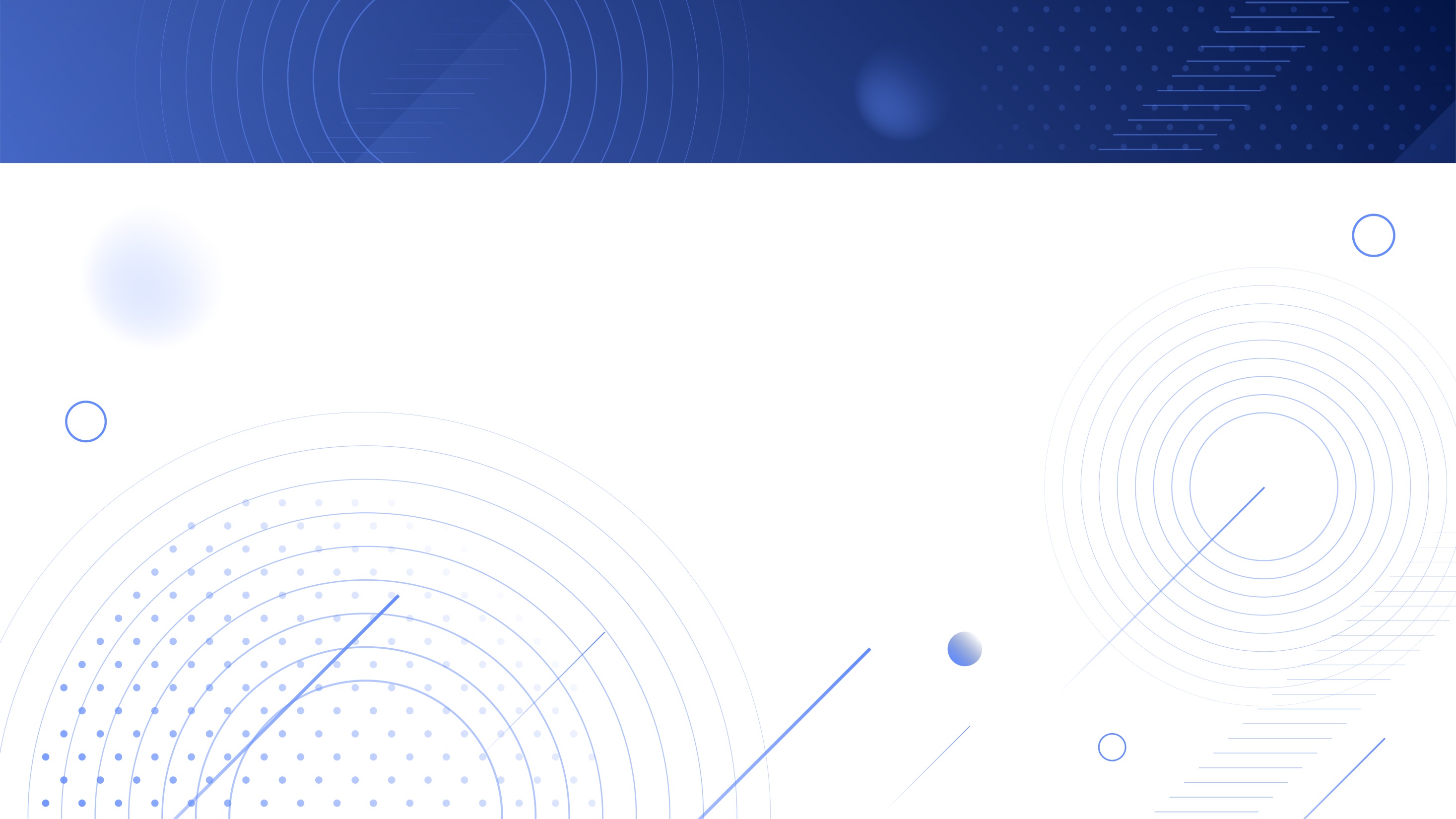 Мониторинг по выбору модулей комплексного курса

«ОСНОВЫ РЕЛИГИОЗНЫХ
КУЛЬТУР И СВЕТСКОЙ ЭТИКИ»
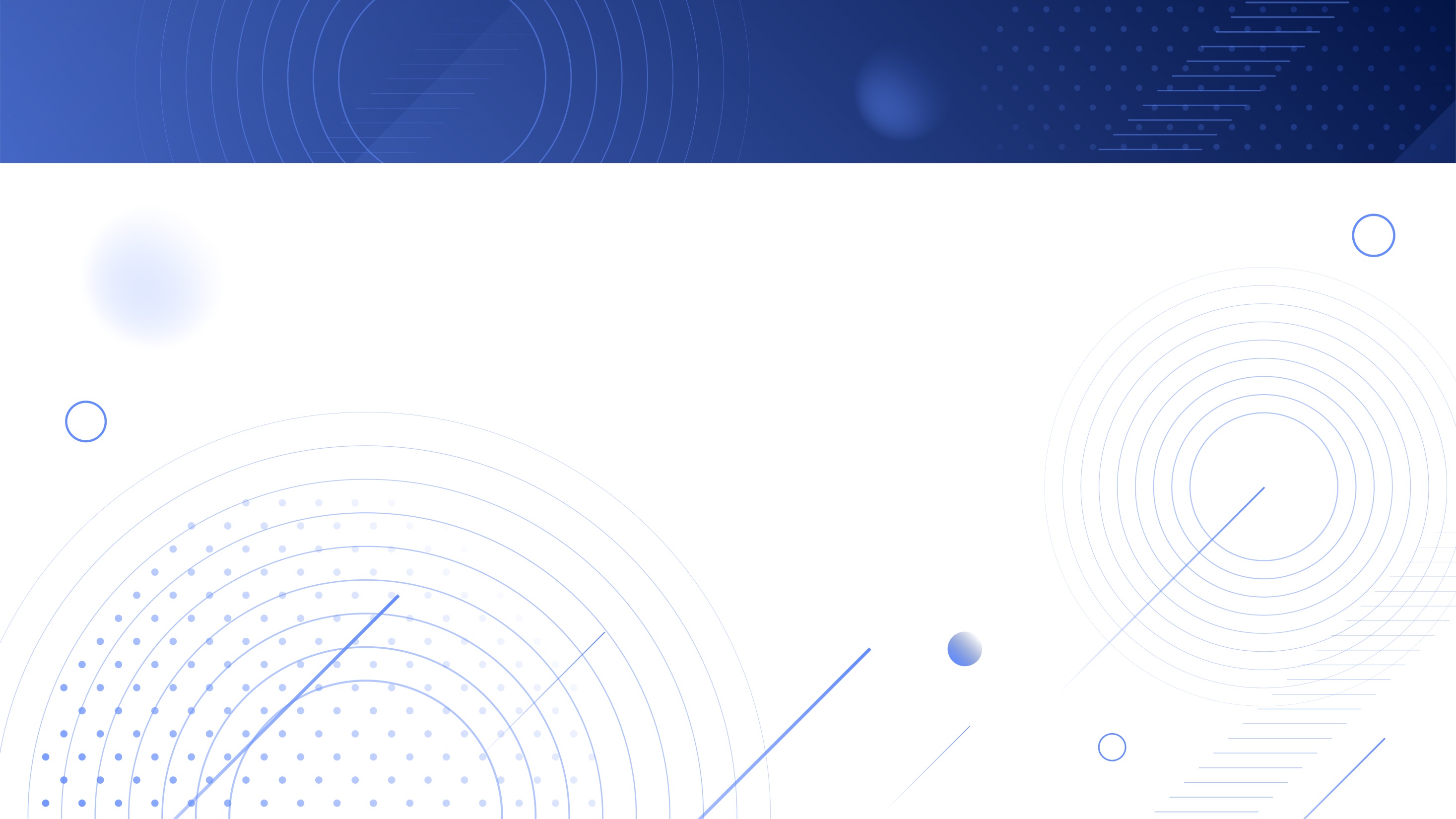 КИРИЛЛО-МЕФОДИЕВСКИЕ
ОБРАЗОВАТЕЛЬНЫЕ ЧТЕНИЯ
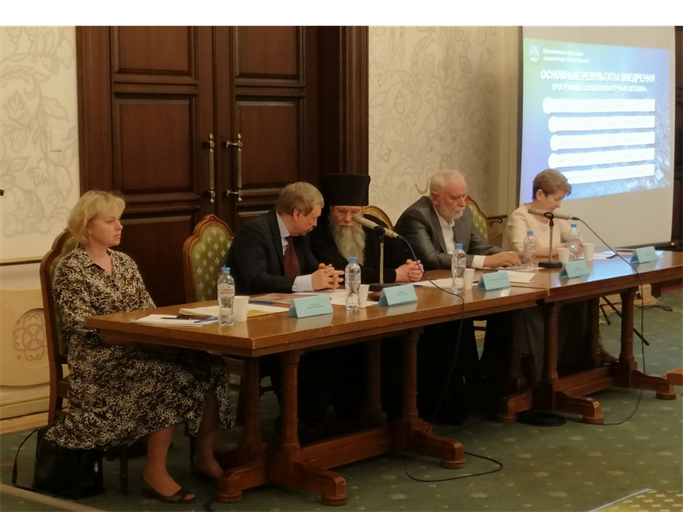 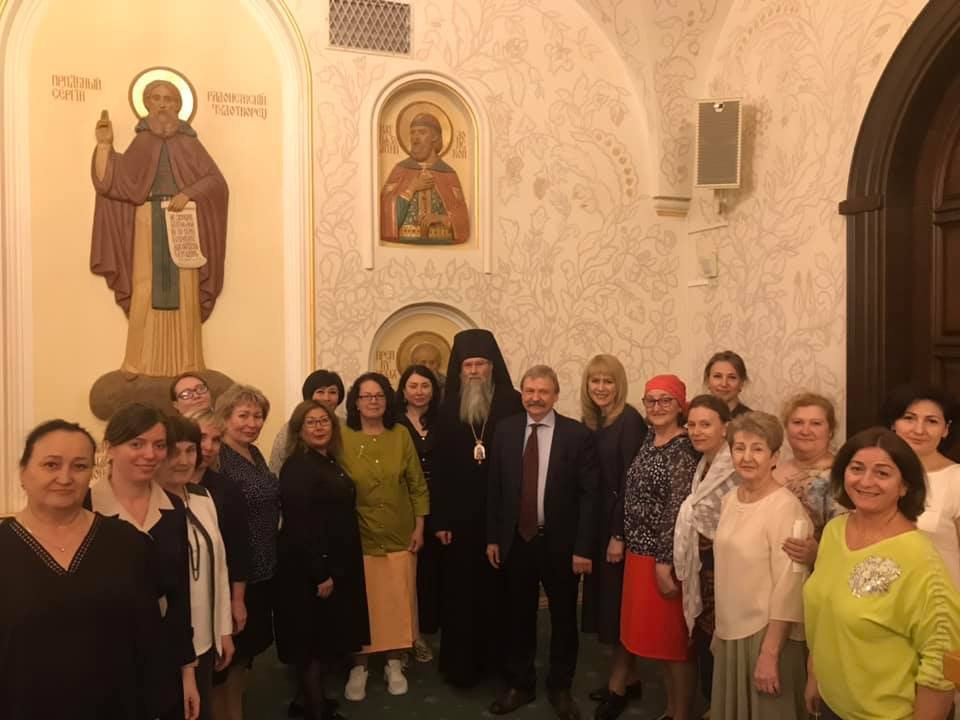 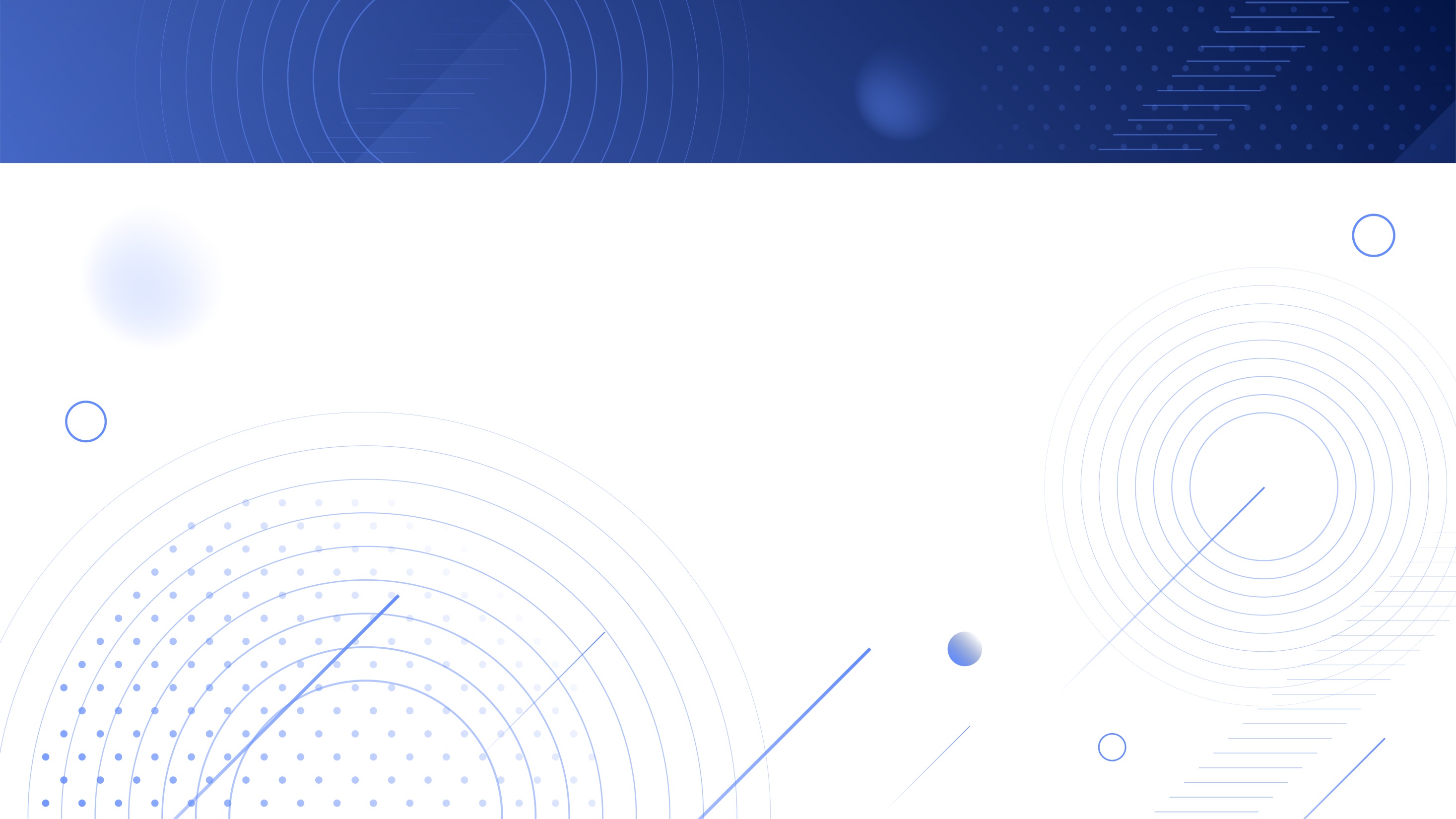 КИРИЛЛО-МЕФОДИЕВСКИЕ
ОБРАЗОВАТЕЛЬНЫЕ ЧТЕНИЯ
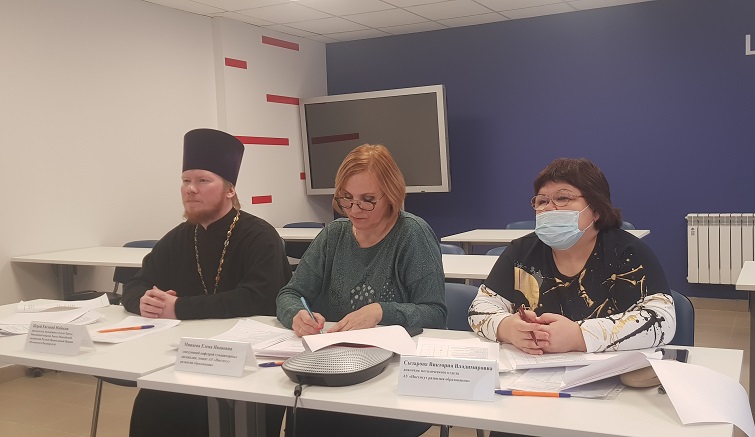 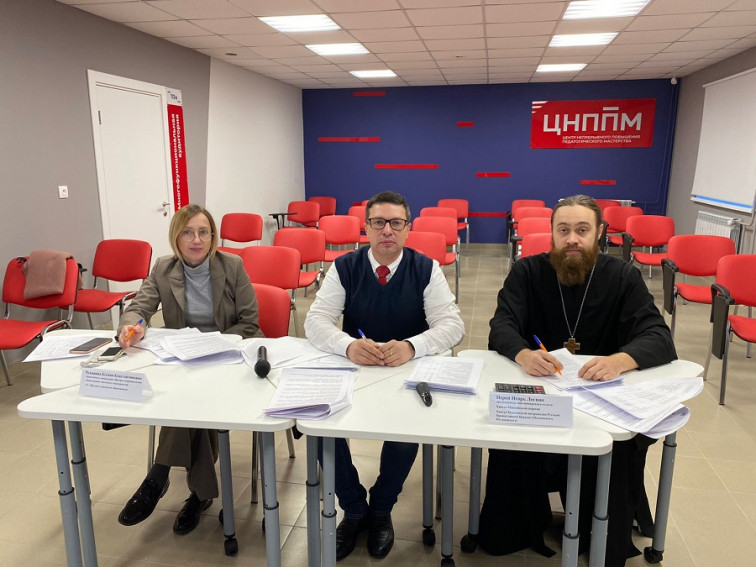 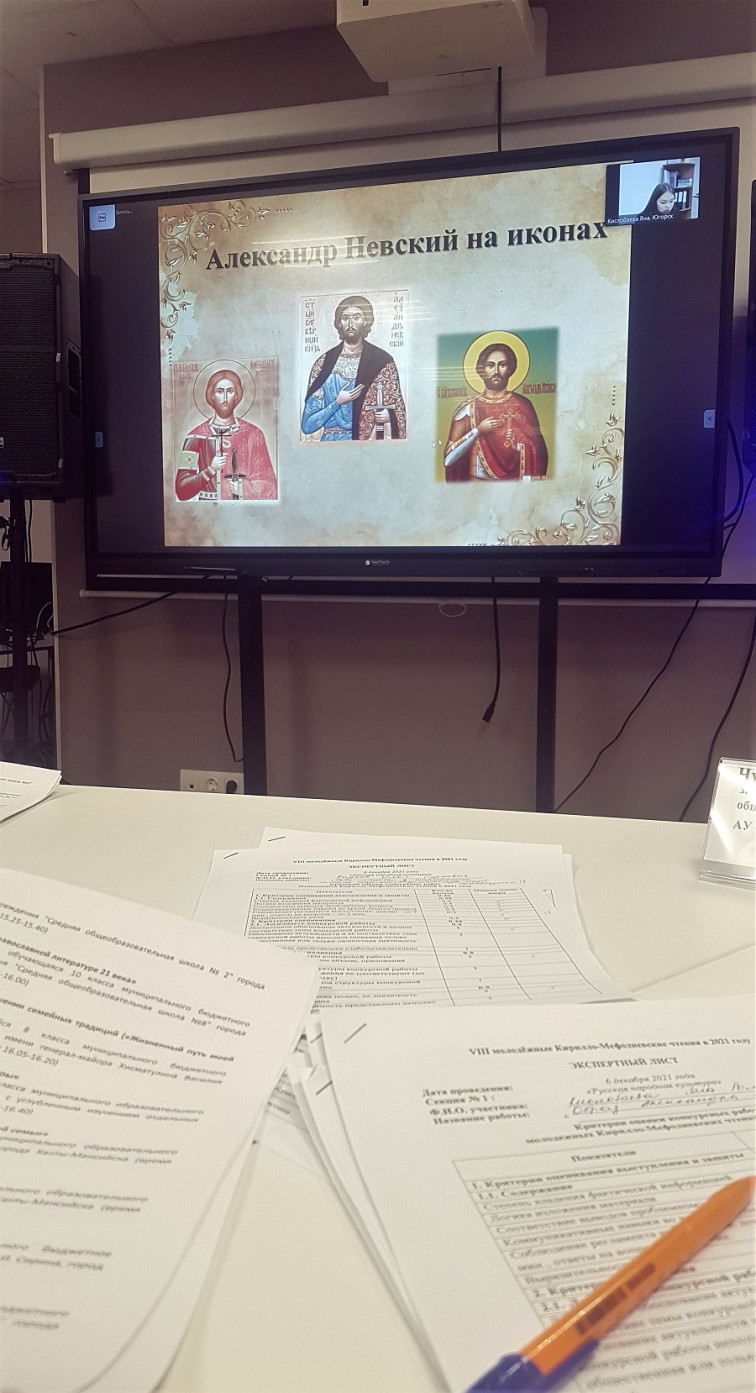 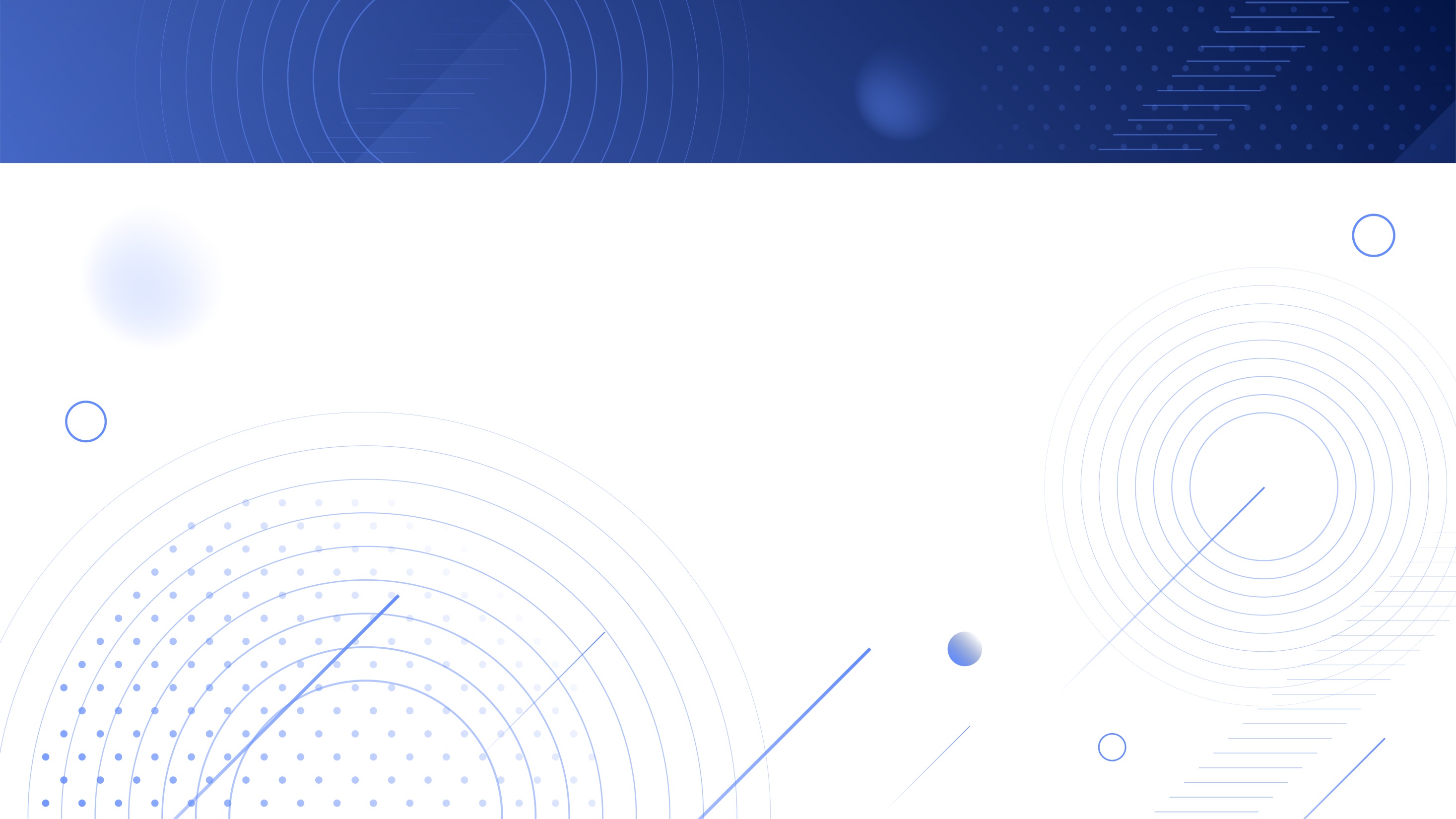 КОНКУРС «РОЖДЕСТВЕНСКИЙ ВЕРТЕП»
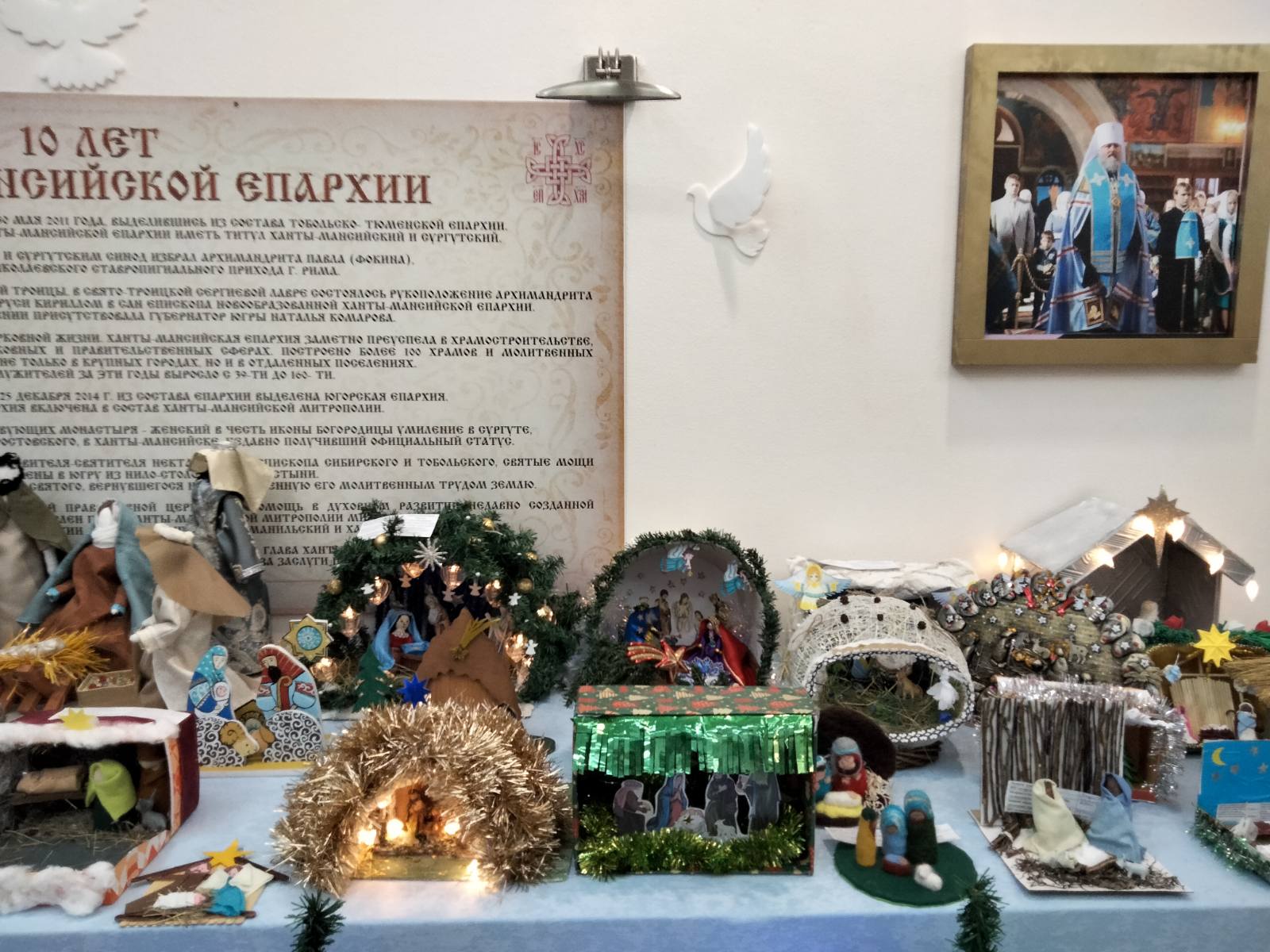 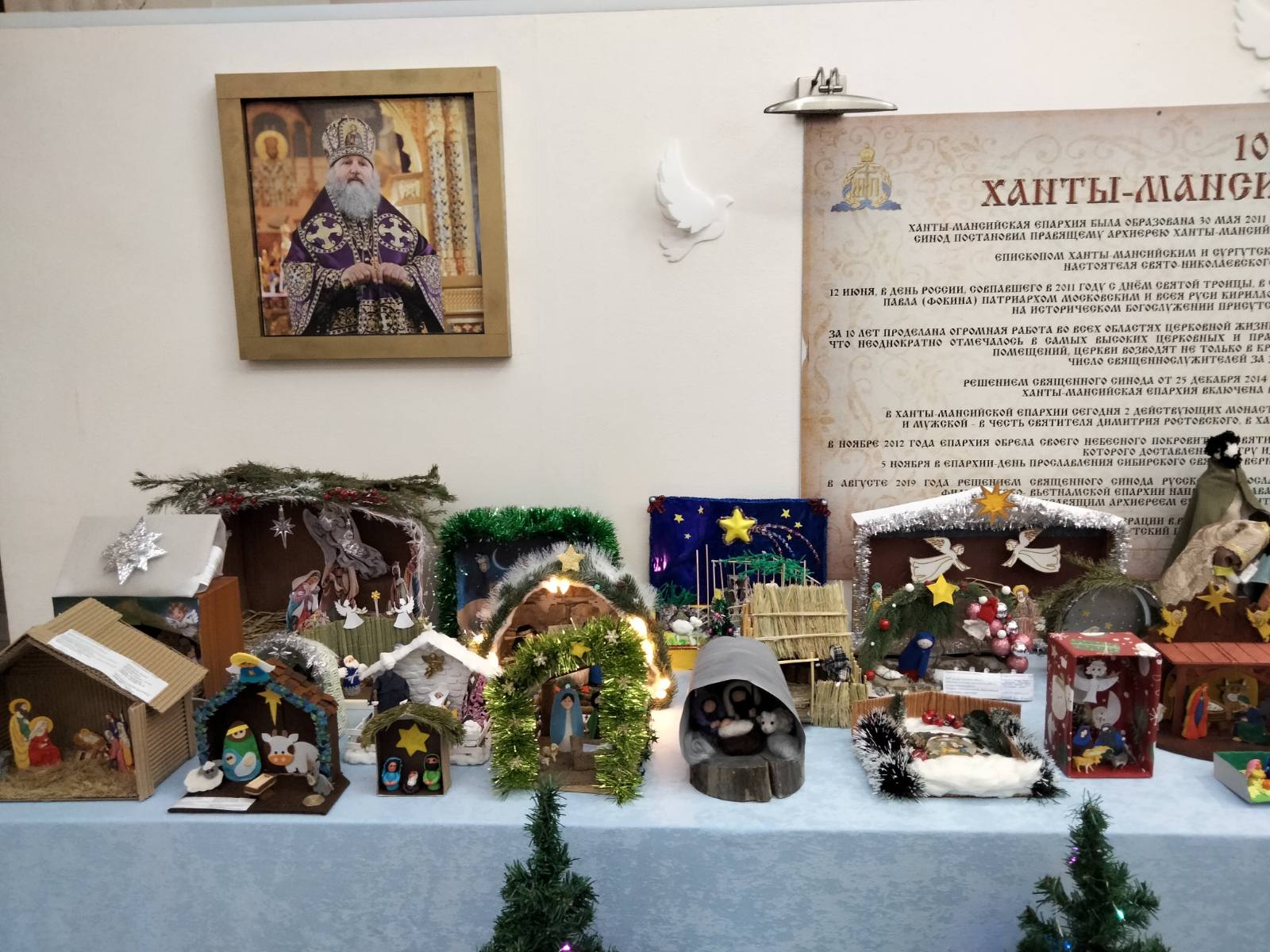 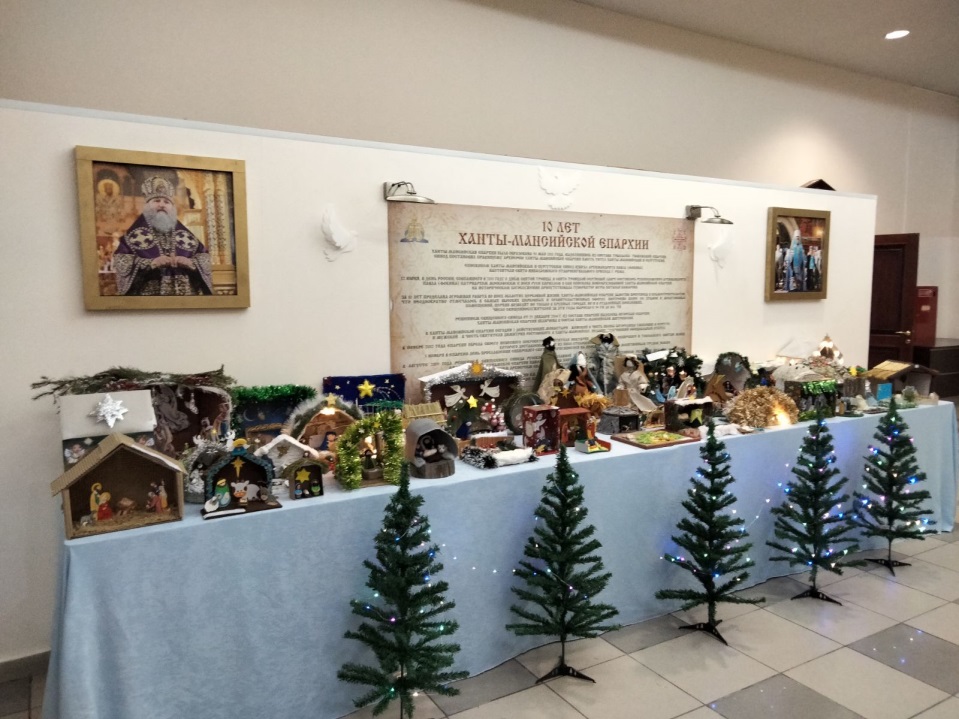 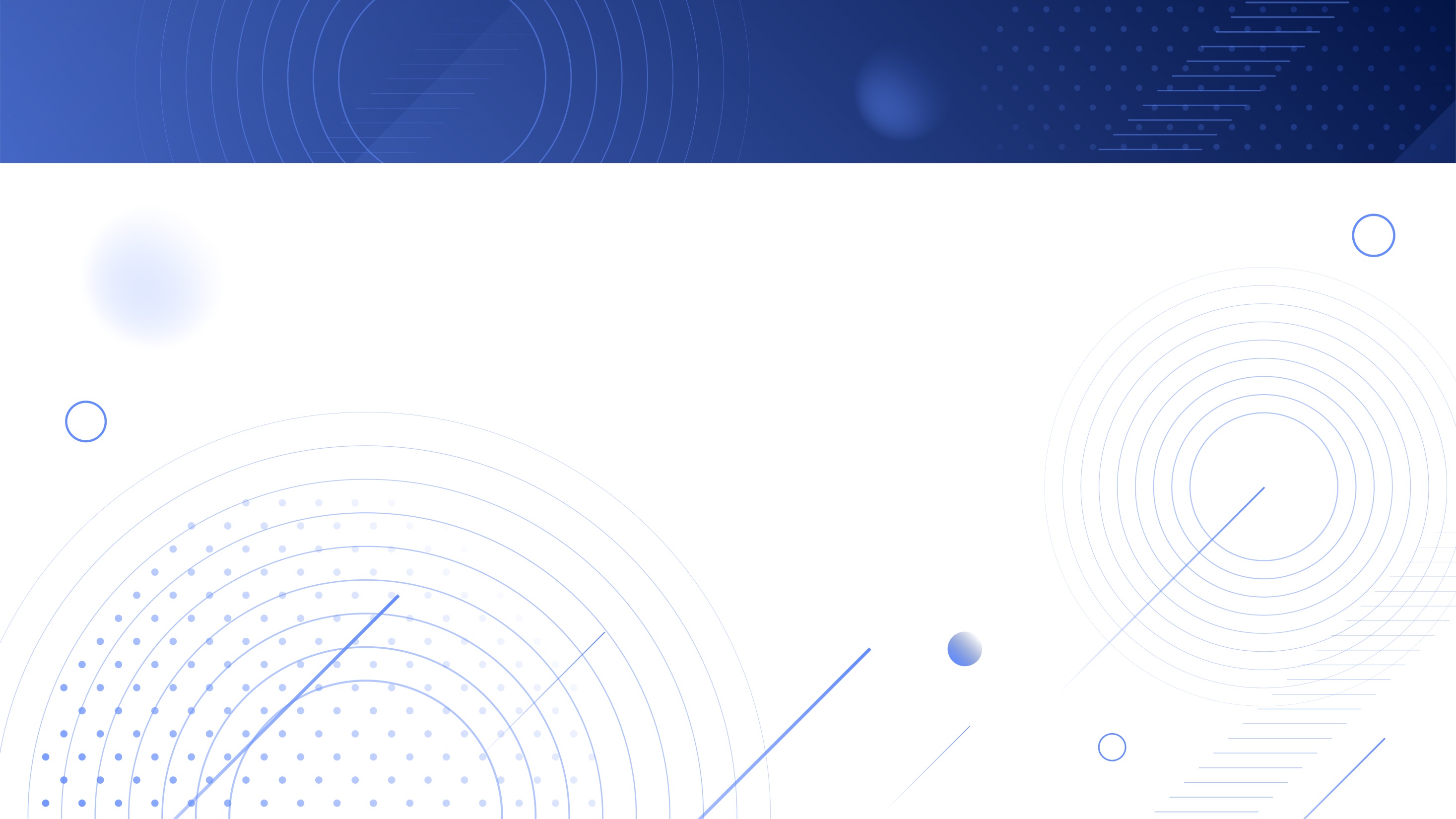 УЧАСТИЕ В РЕГИОНАЛЬНОМ ЭТАПЕ МЕЖДУНАРОДНЫХ РОЖДЕСТВЕНСКИХ ОБРАЗОВАТЕЛЬНЫХ ЧТЕНИЙ
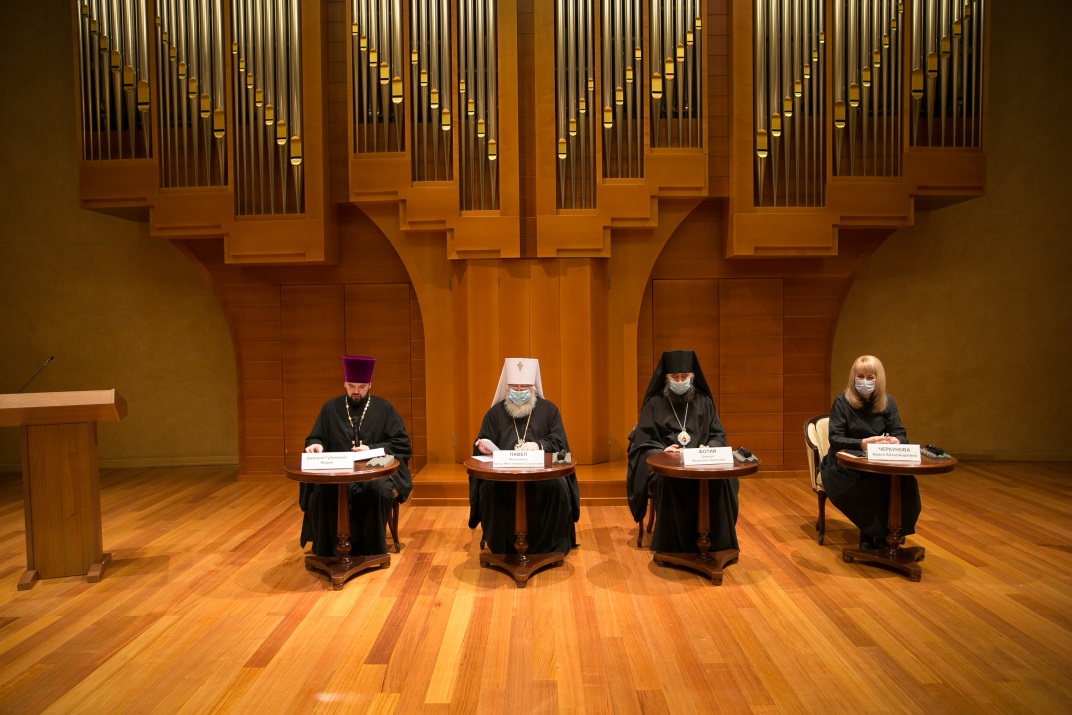 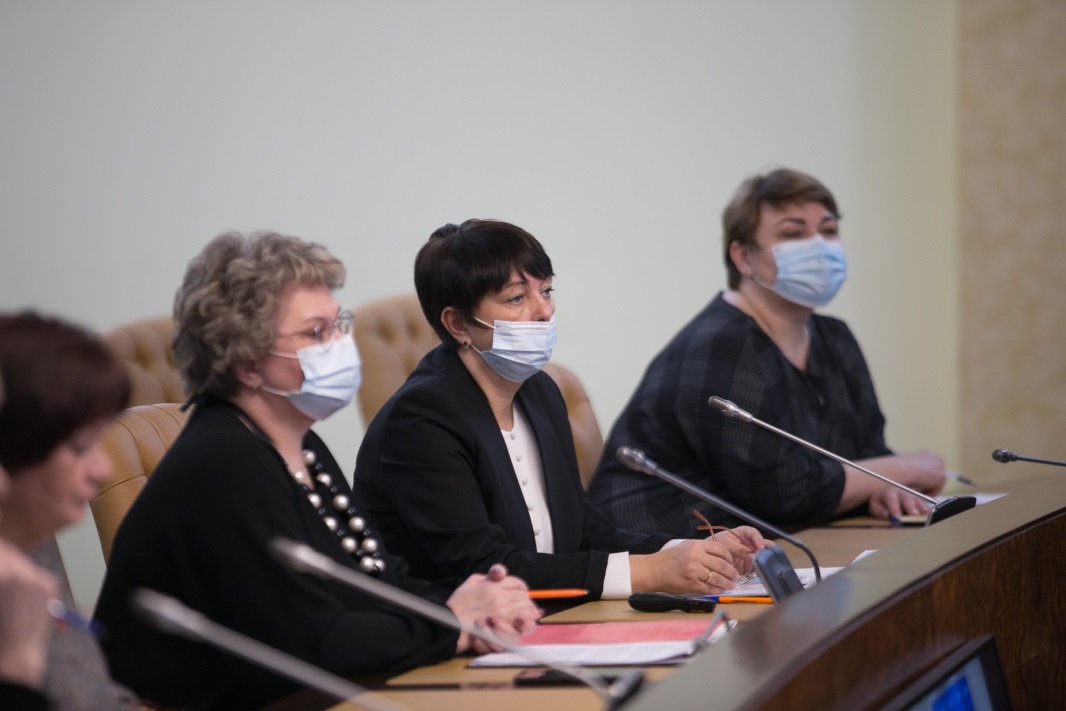 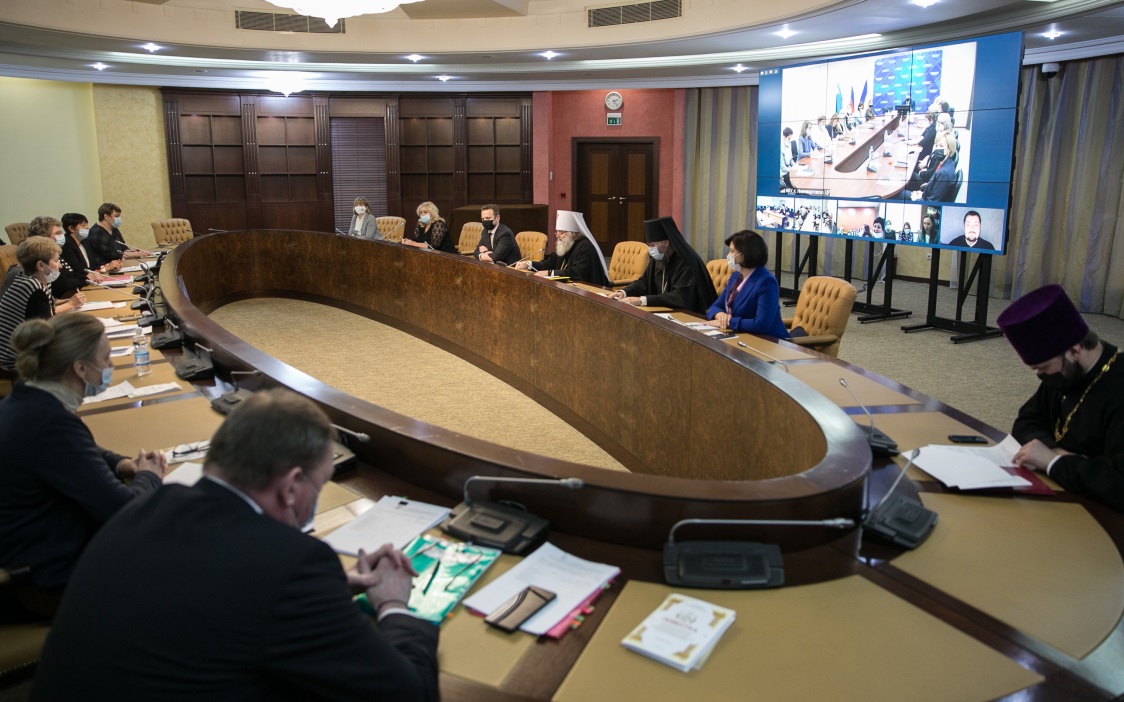 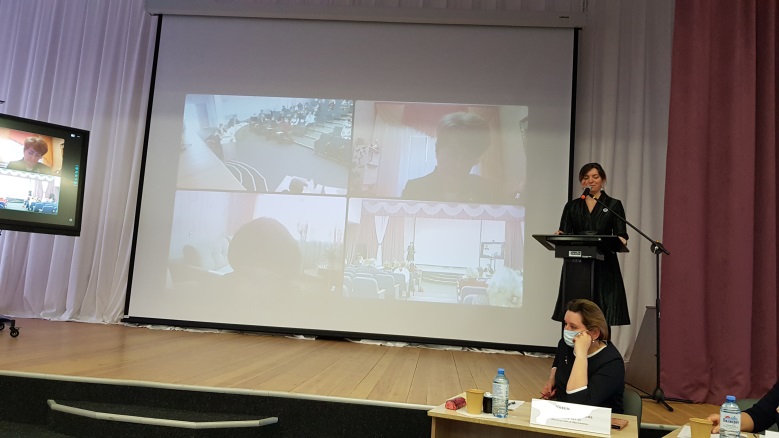 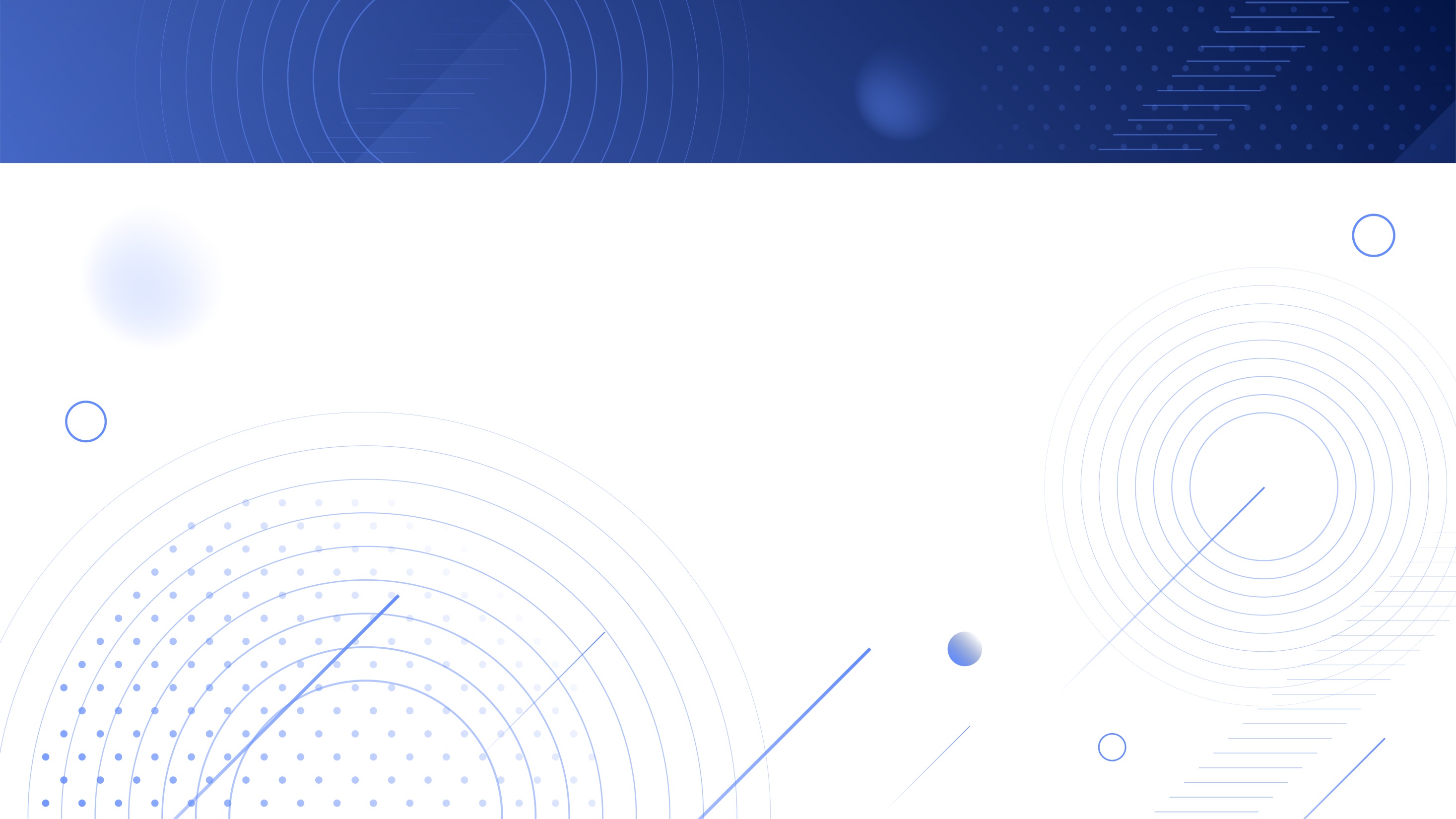 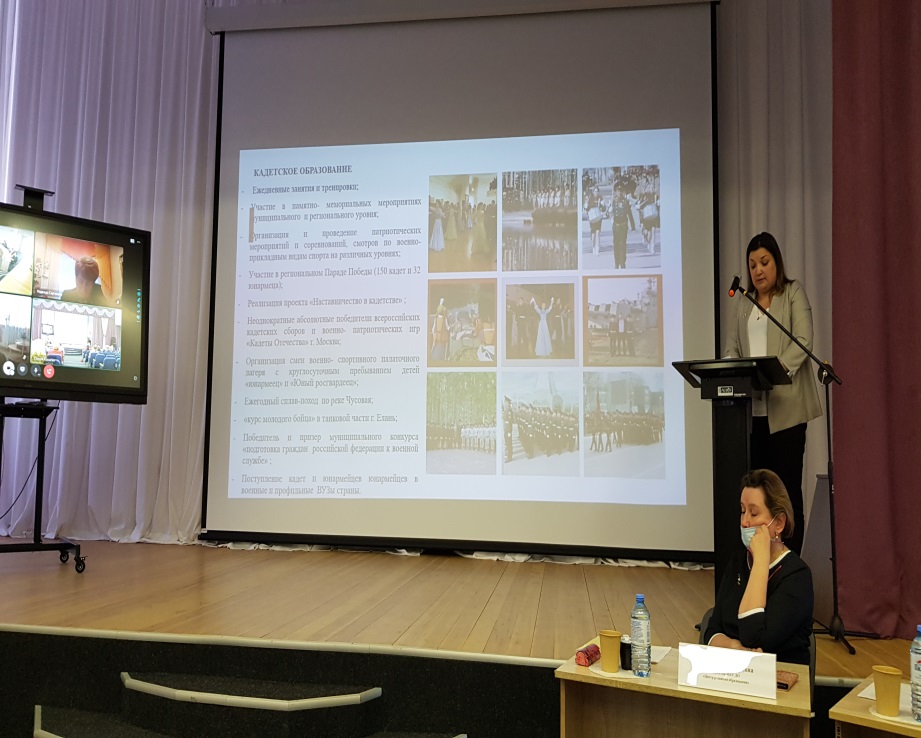 Совместное заседание Координационного совета по реализации 
в образовательных организациях ХМАО-Югры программы духовно-нравственного воспитания 
 «СОЦИОКУЛЬТУРНЫЕ ИСТОКИ»
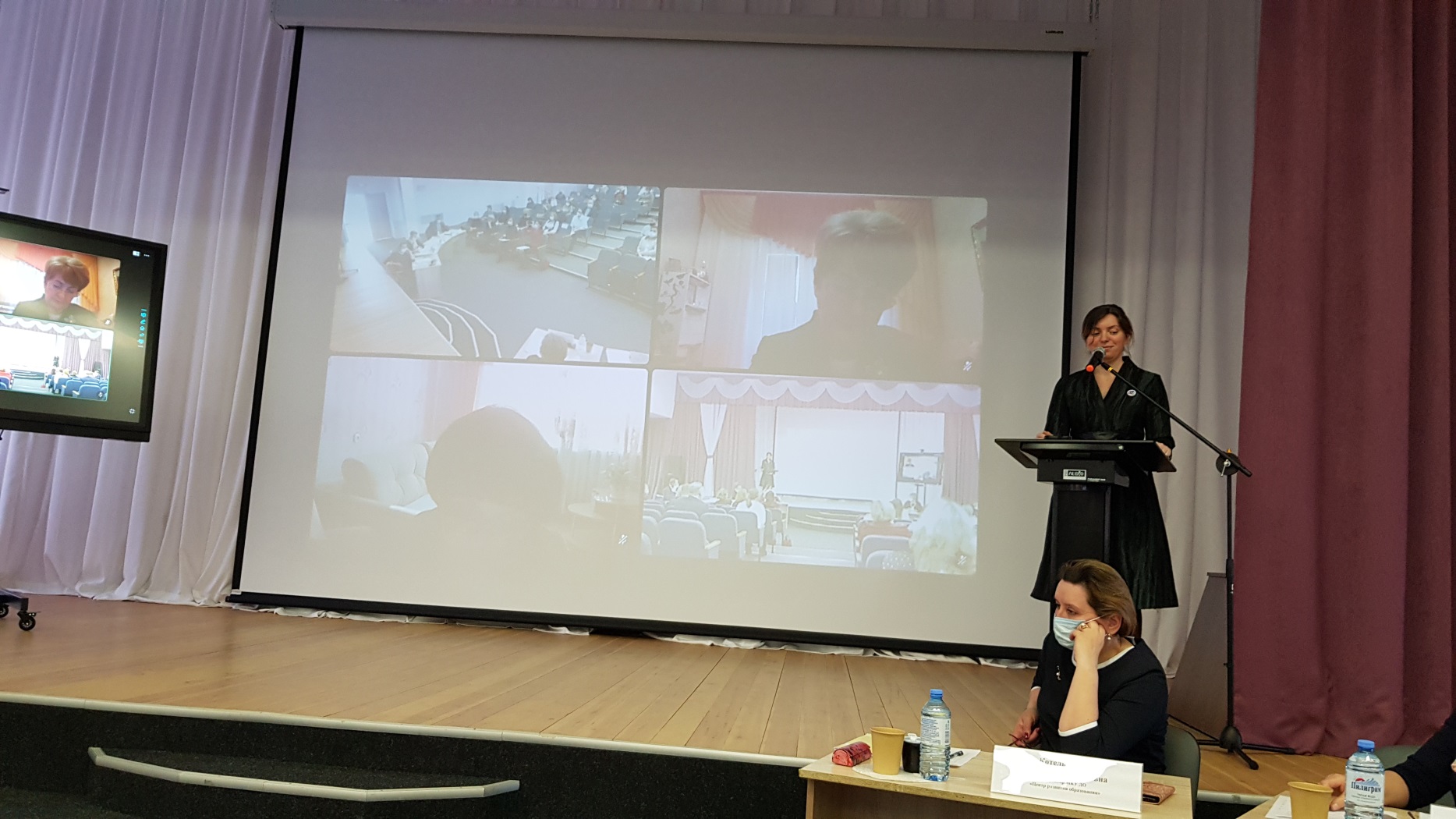 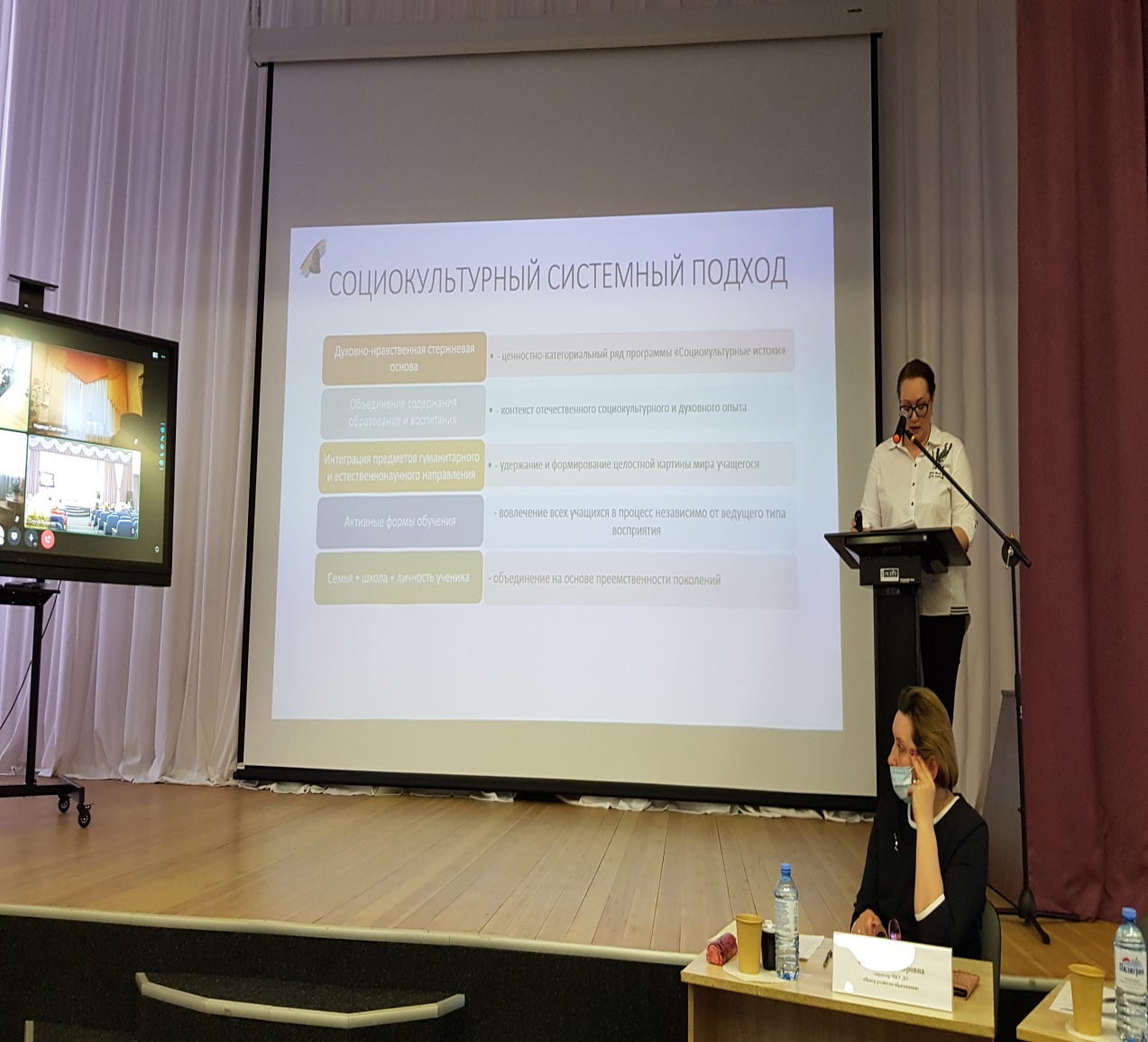 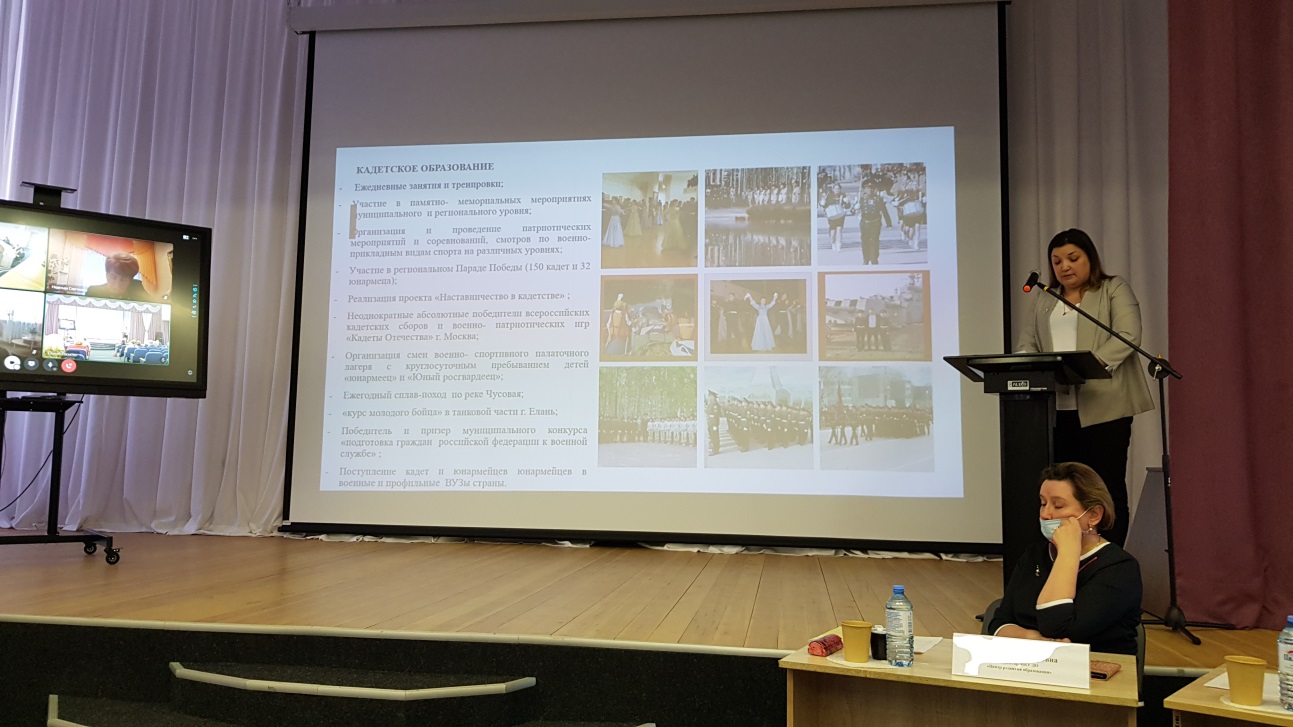 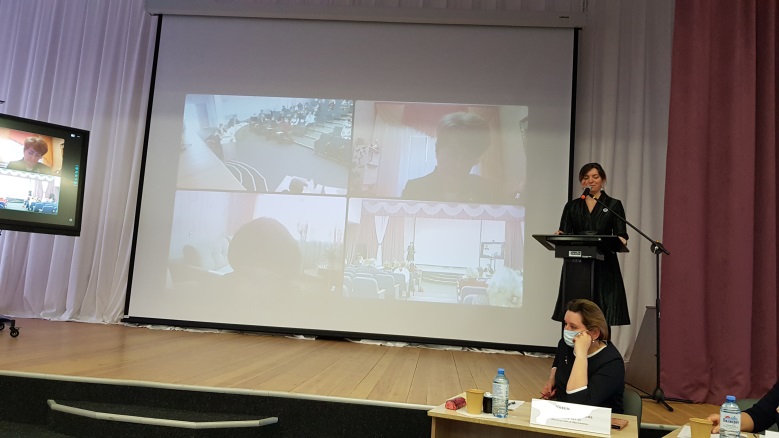 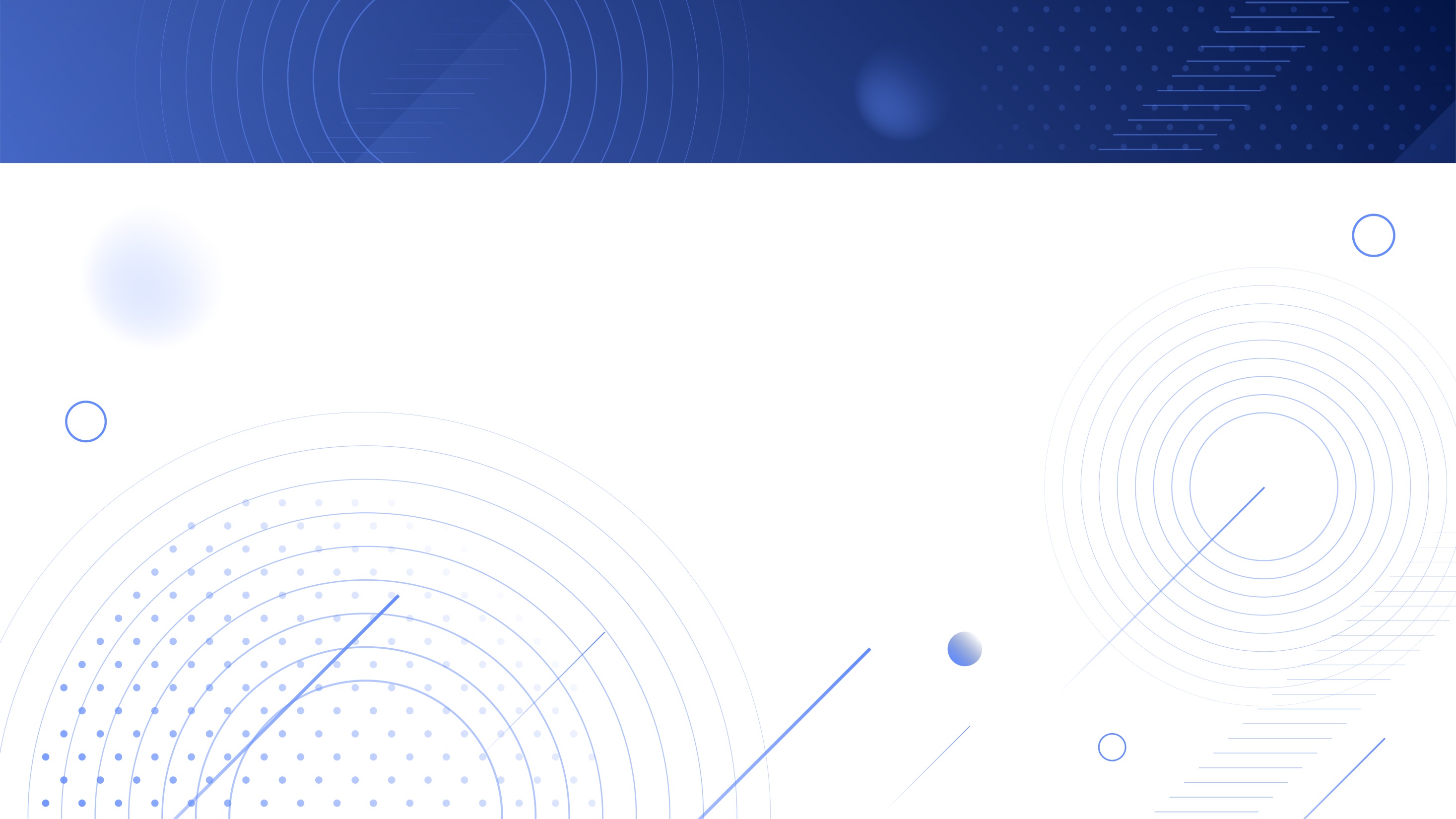 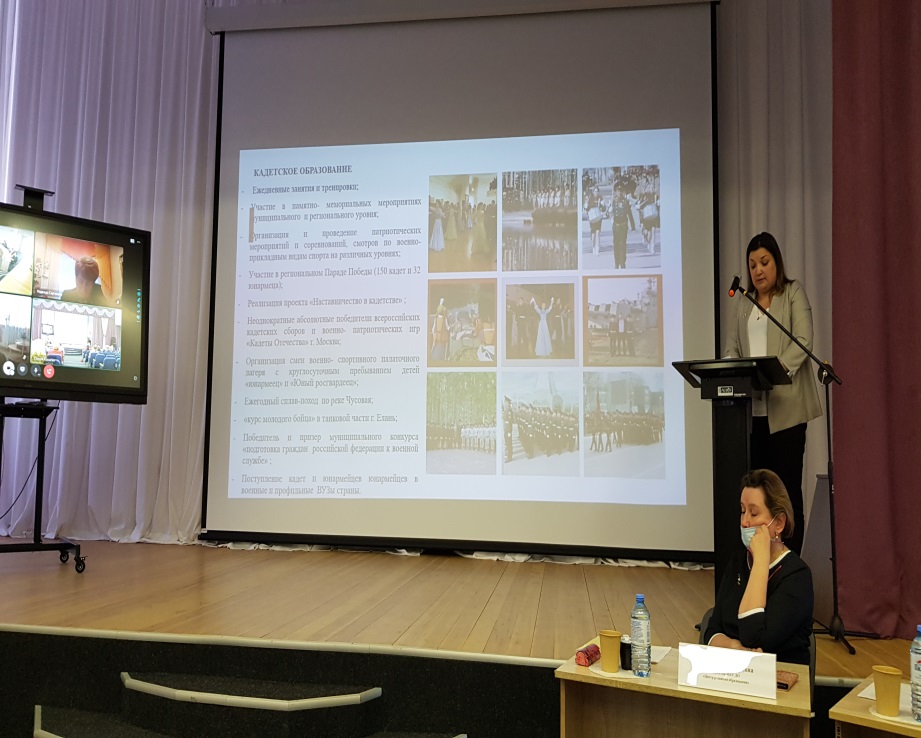 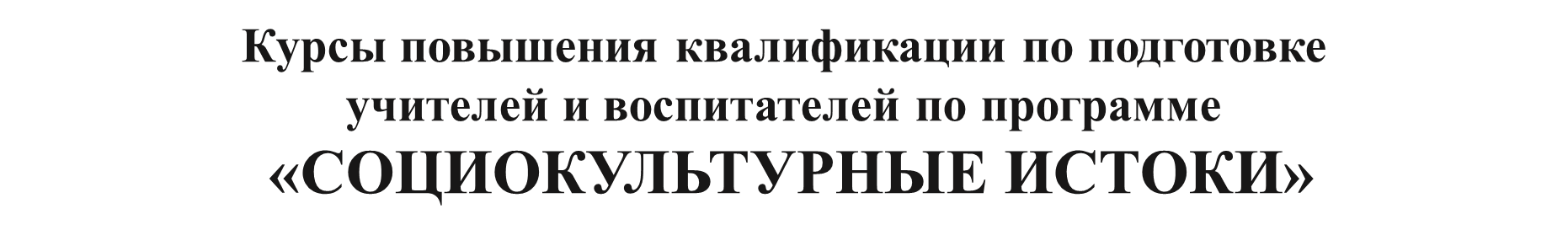 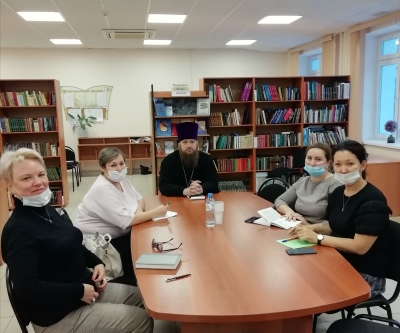 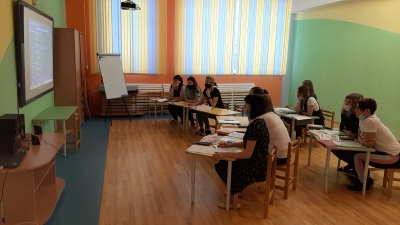 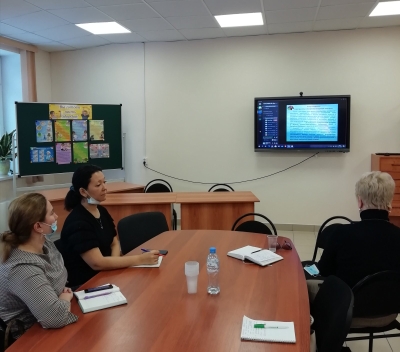 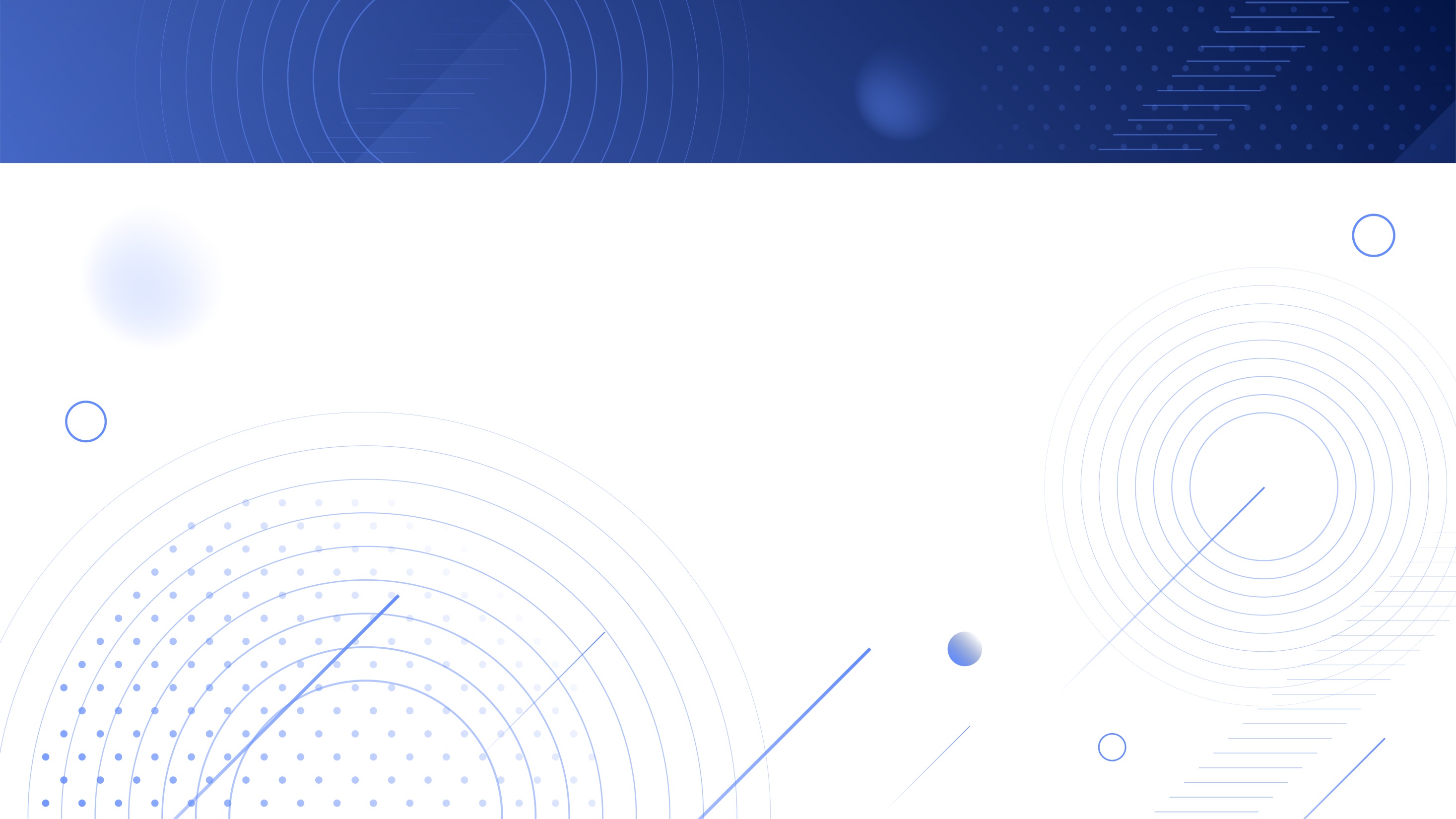 «Социокультурные истоки» - программа мероприятий
духовно-нравственного воспитания, направленная на выявление 
и распространение успешной практики изучения основ православной культуры, нравственные основы семейной
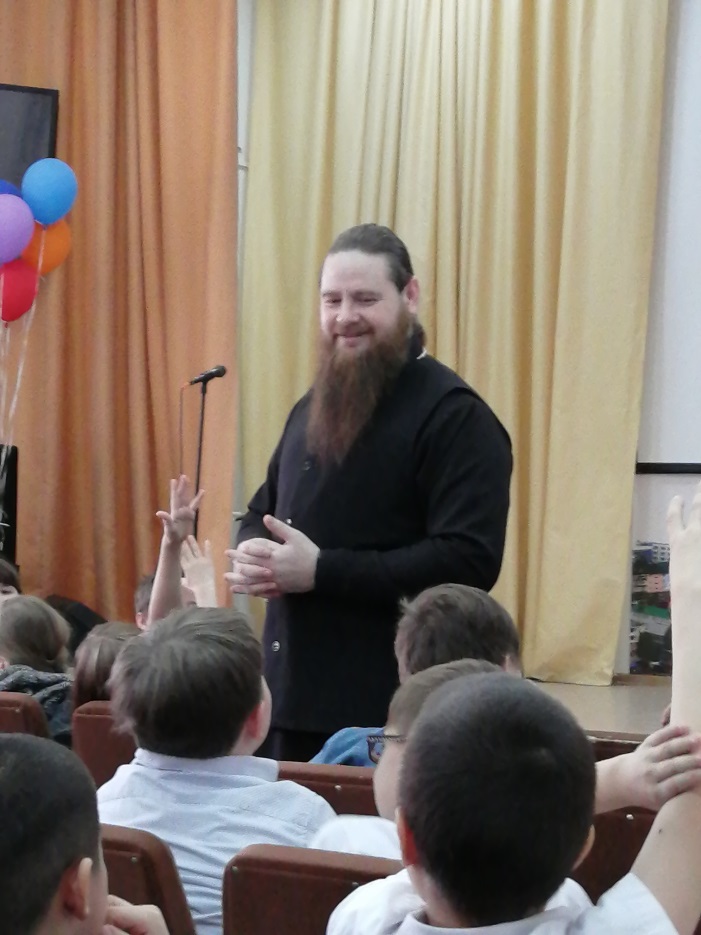 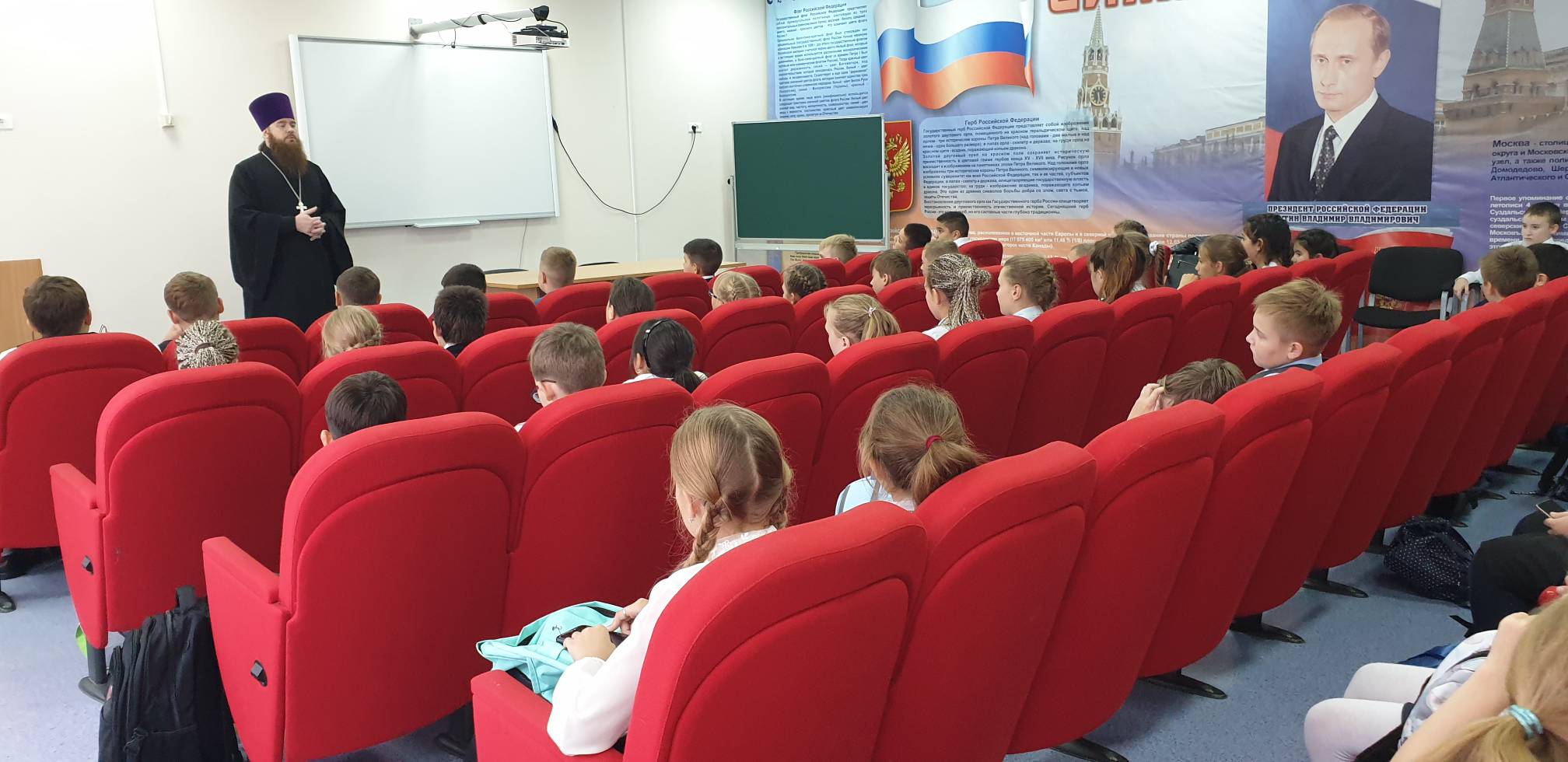 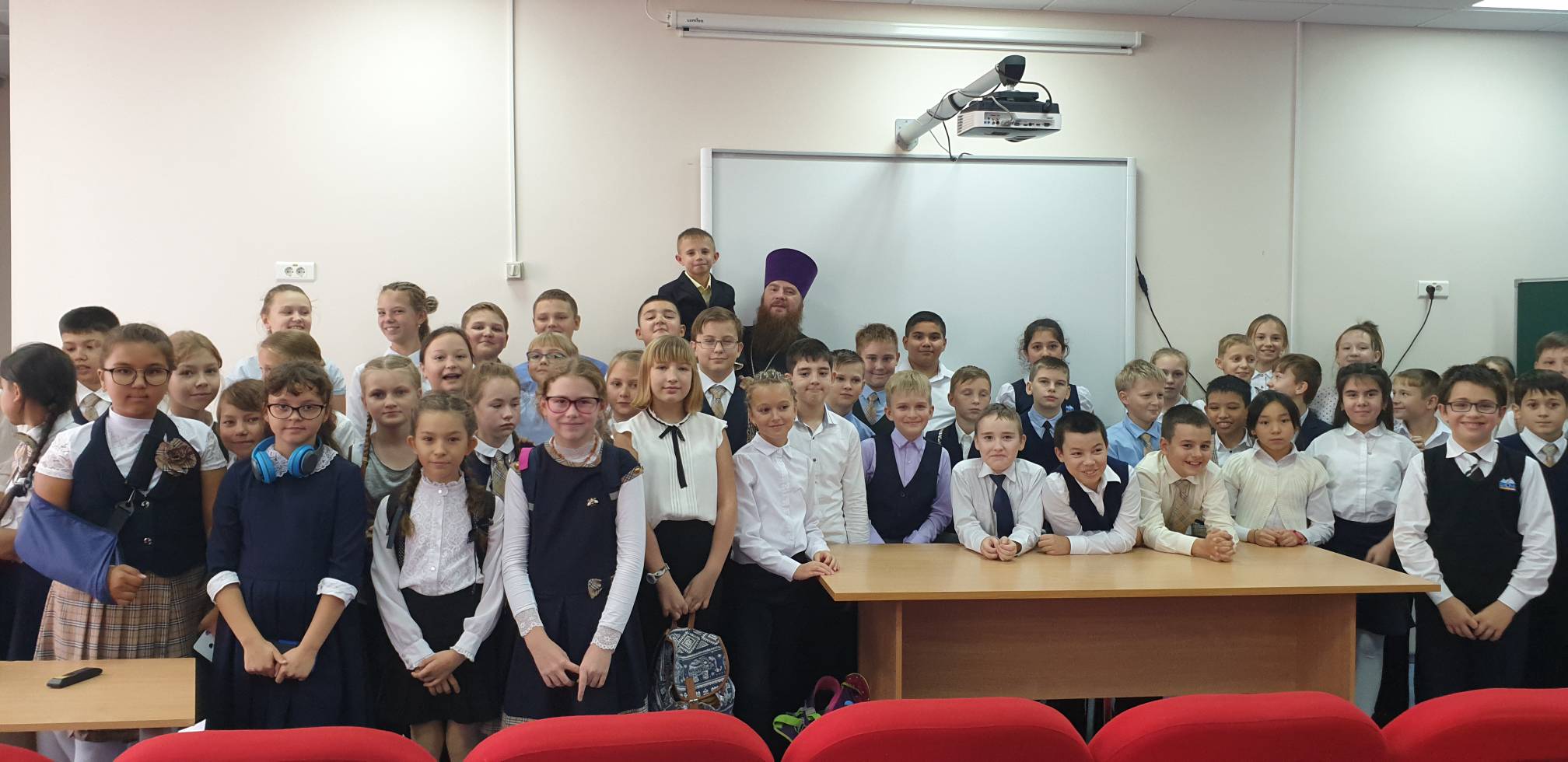 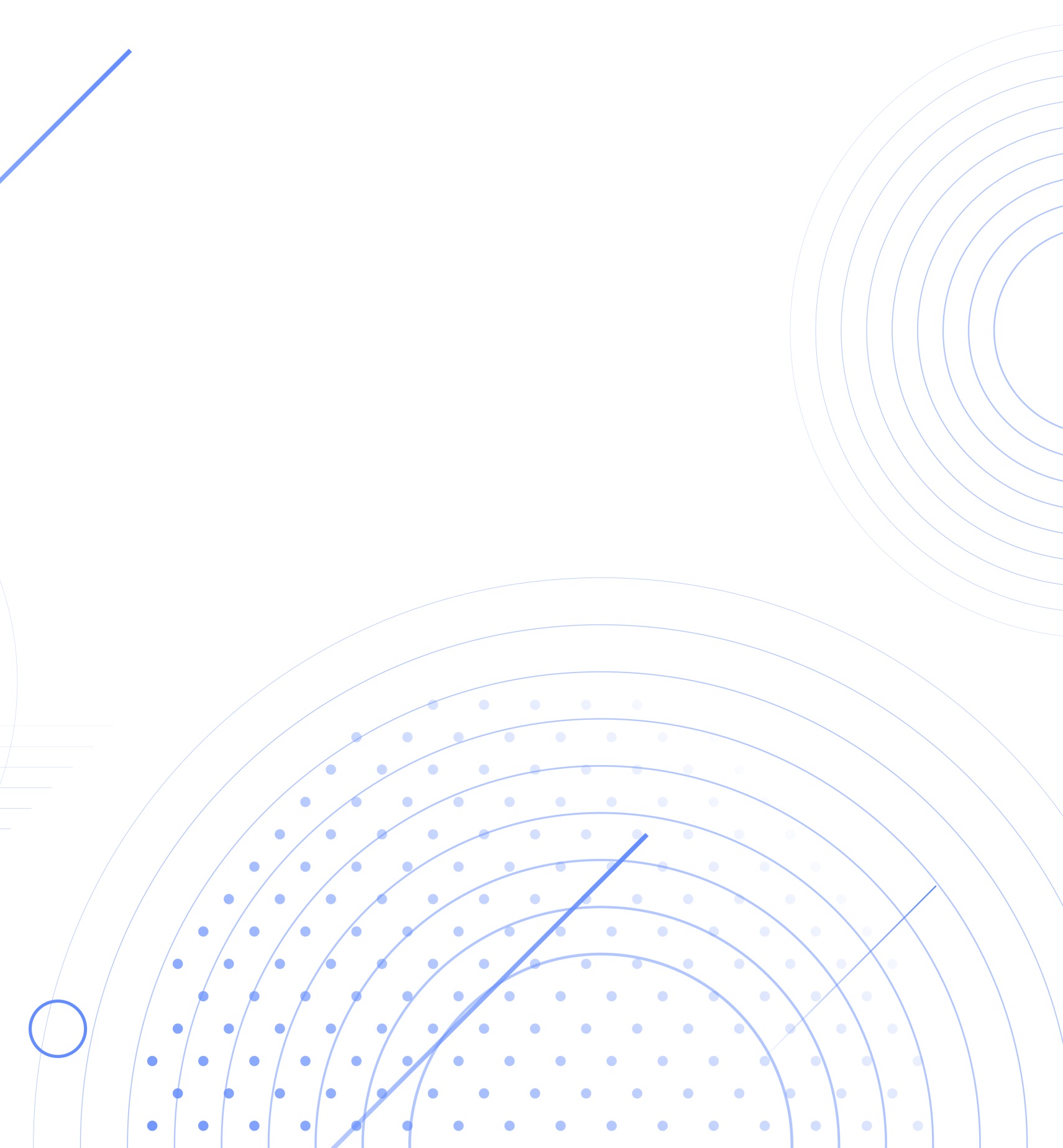 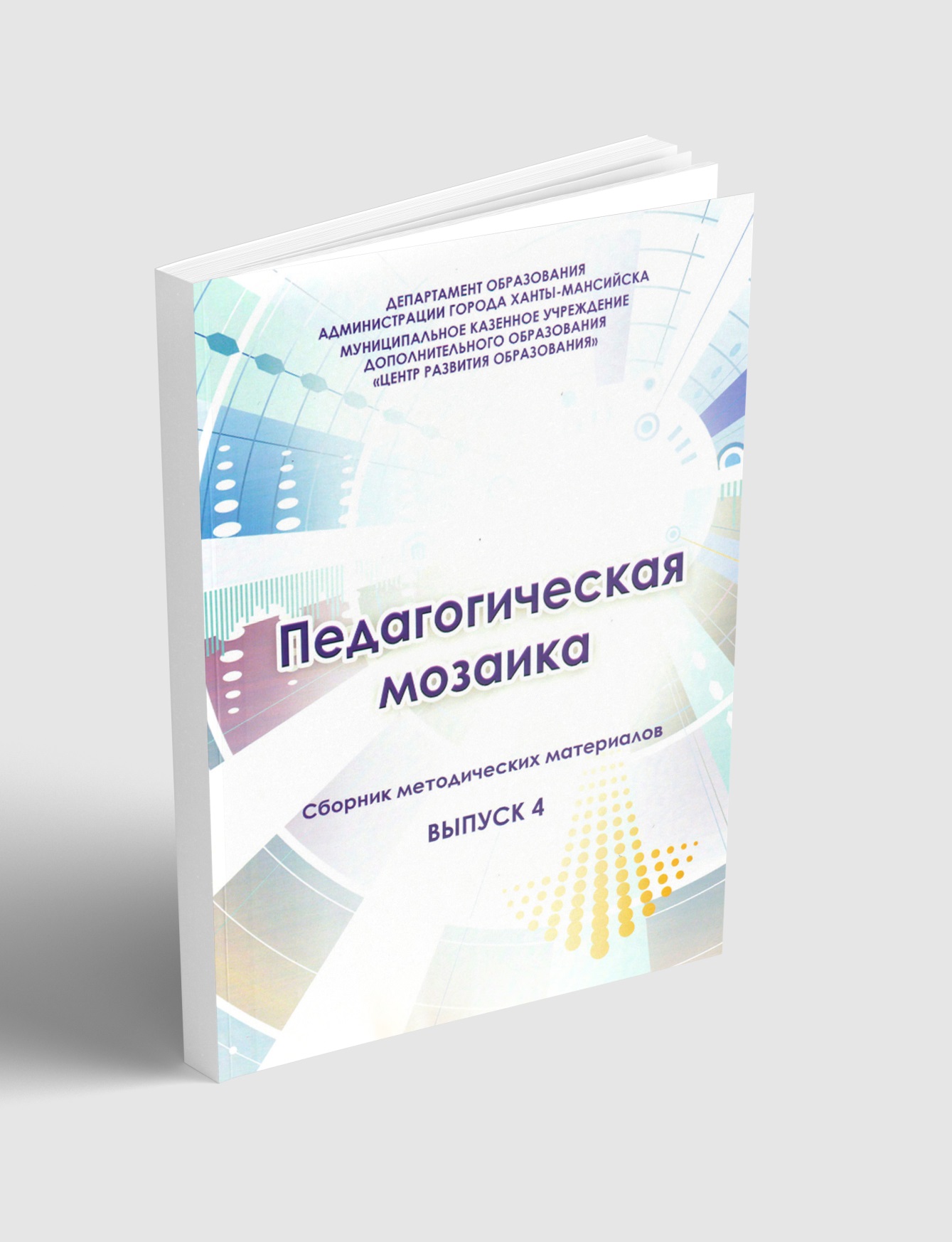 Образовательные и просветительские программы и публикации совместно со средствами массовой информации в целях духовно-нравственного воспитания личности, создания условий для обеспечения информационной безопасности в средствах массовой информации
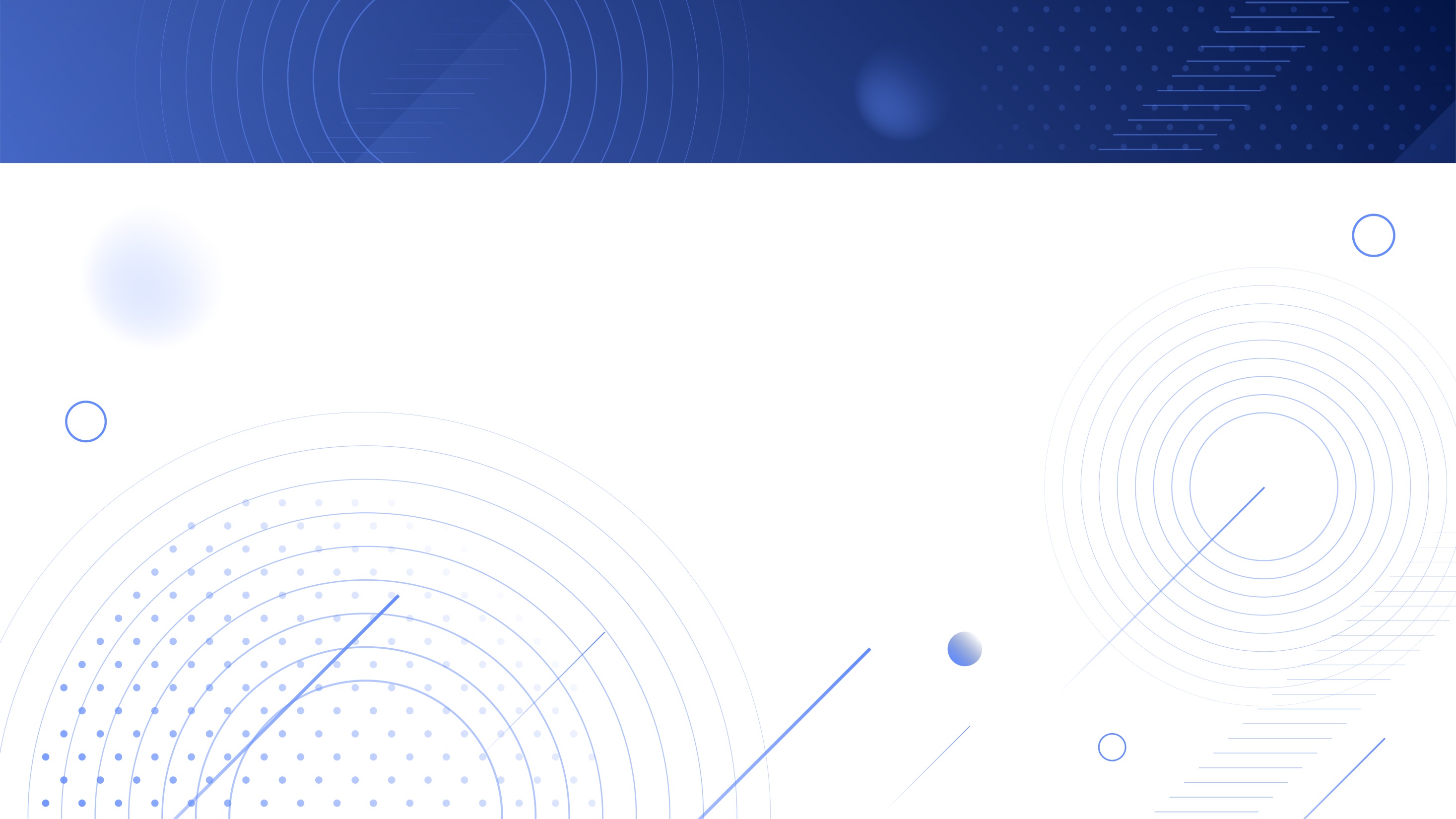 Популяризация традиционных семейных ценностей, способствующих формированию позитивного отношения к супружеству, родительству, полной многодетной семье, достойного отношения к старшему поколению среди учащихся старших классов образовательных организаций
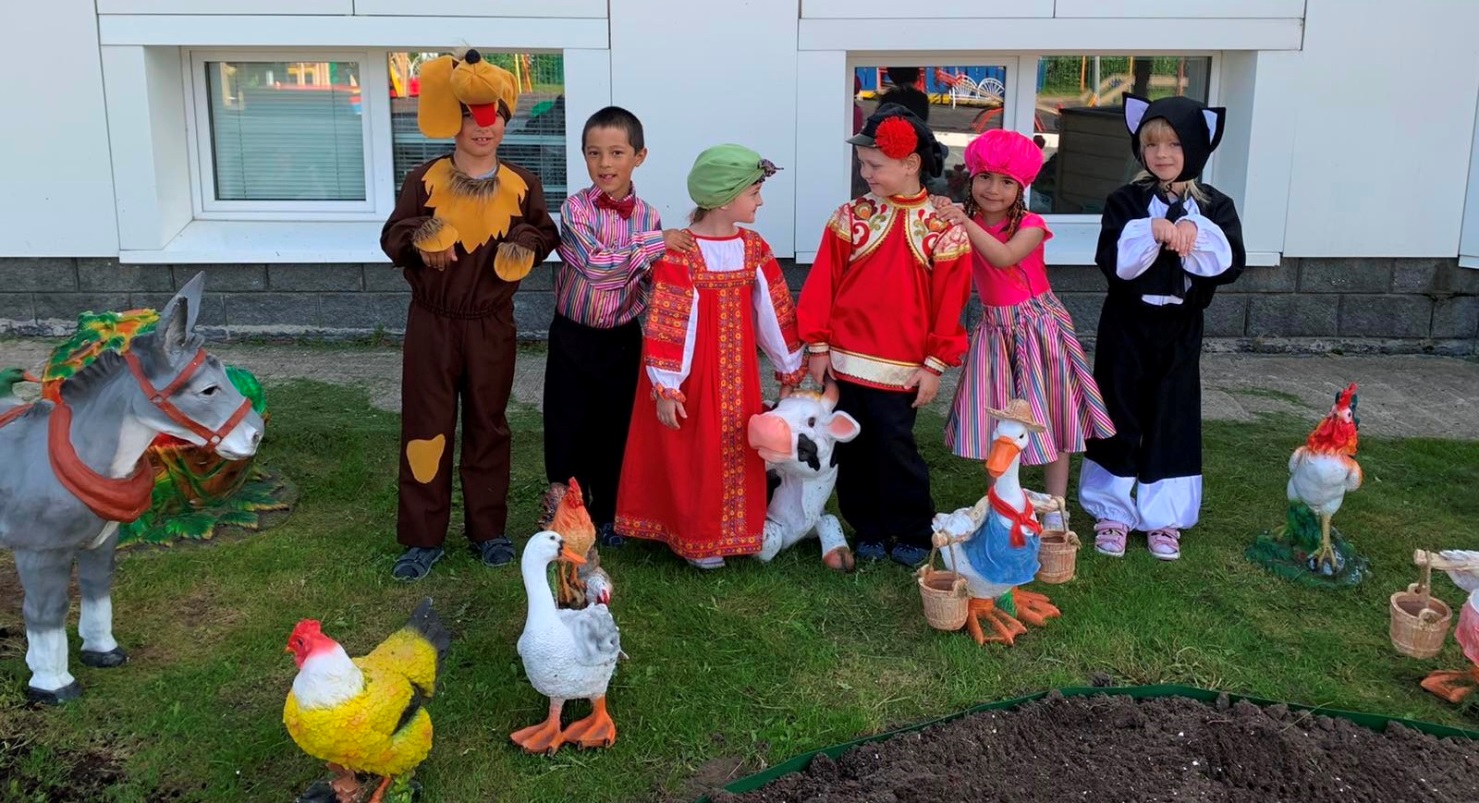 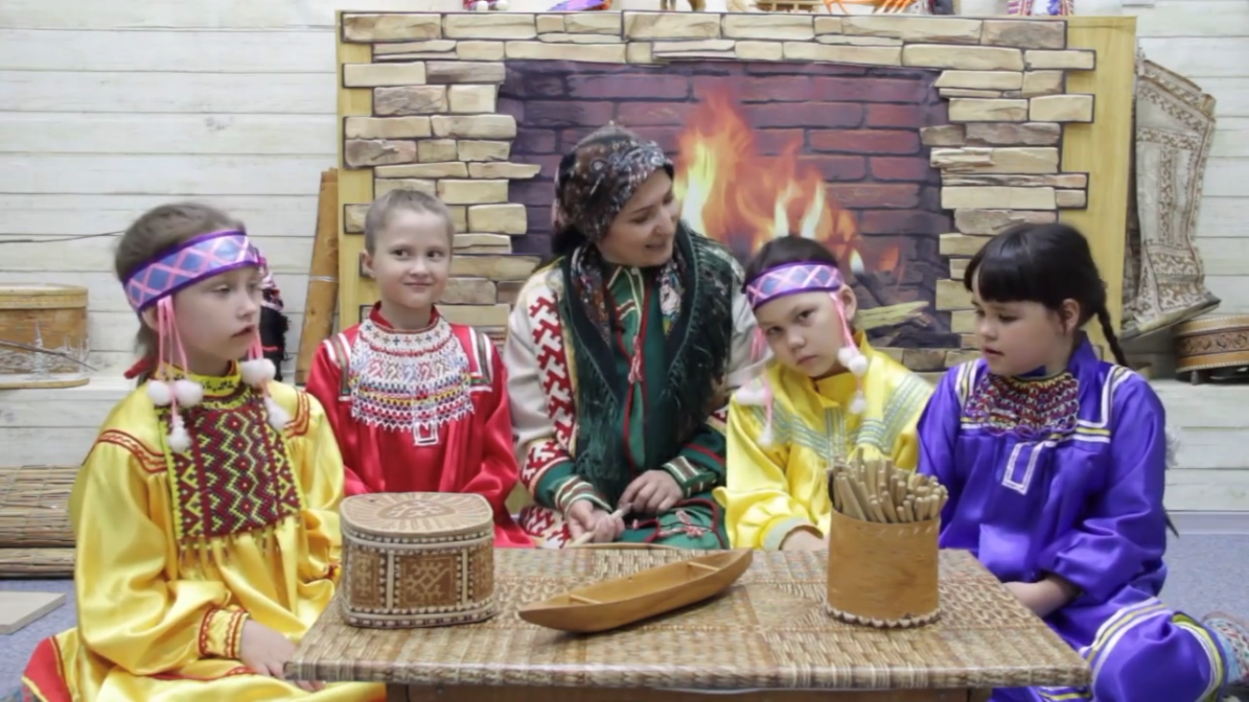 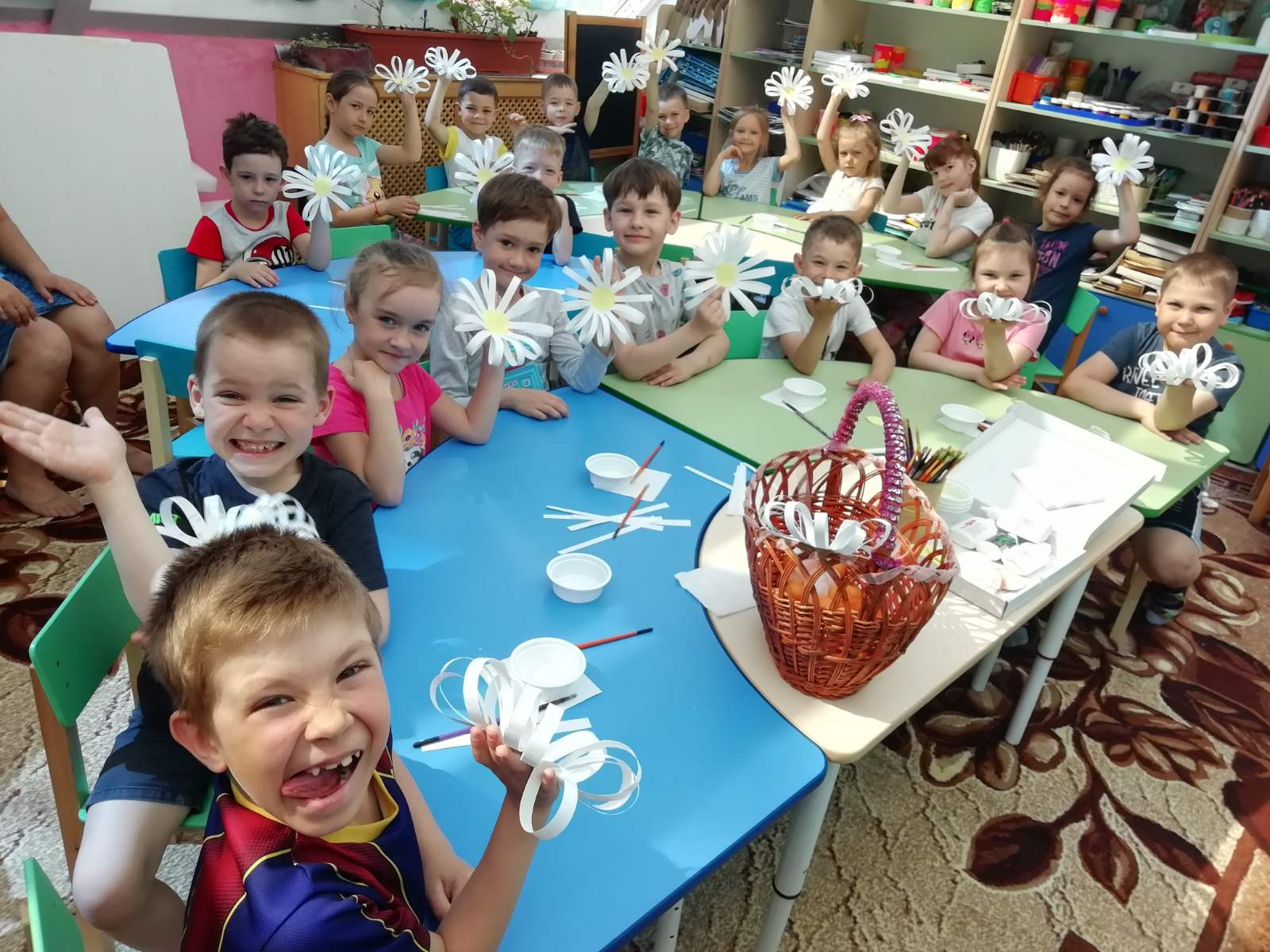 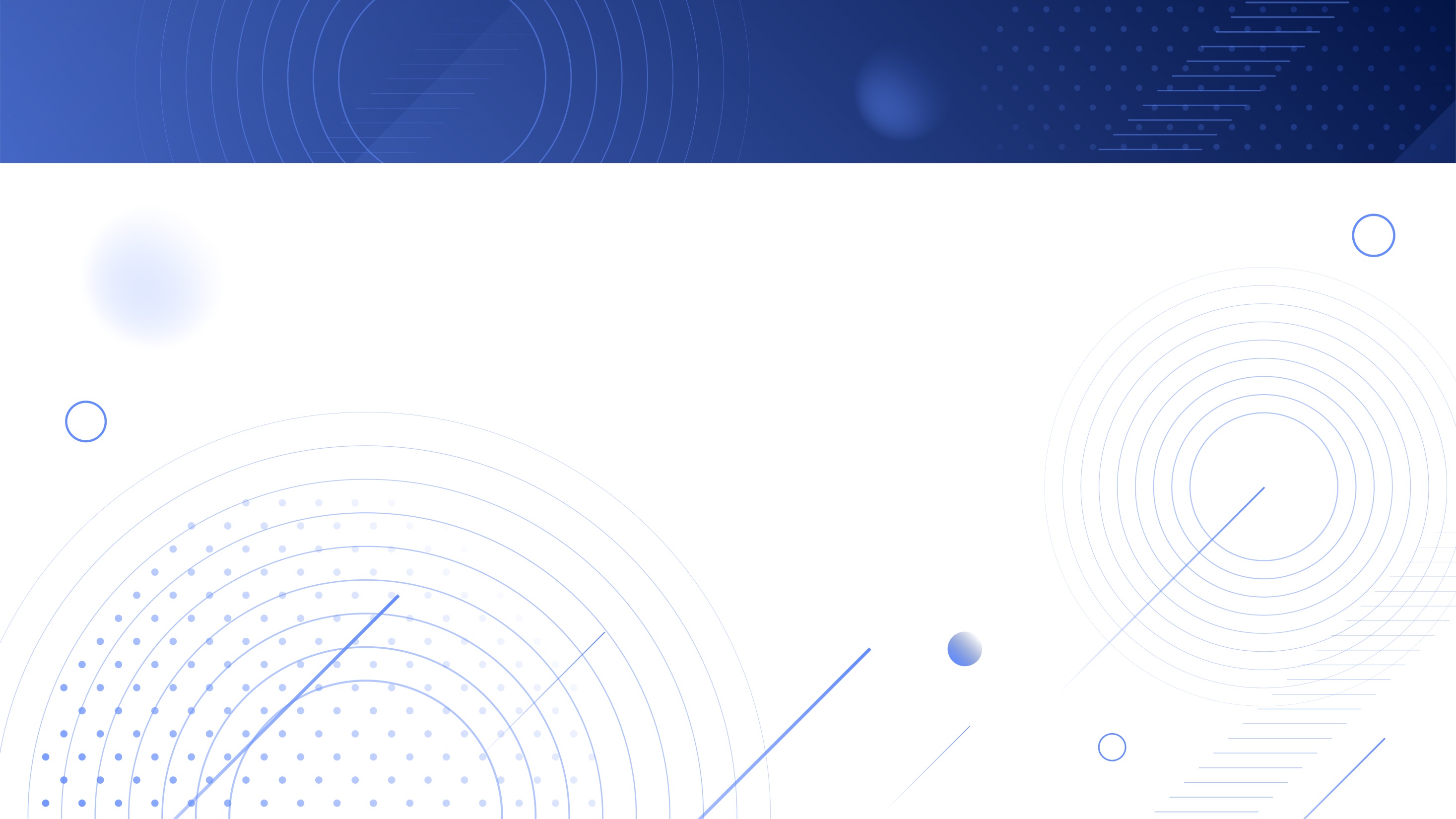 Популяризация традиционных семейных ценностей, способствующих формированию позитивного отношения к супружеству, родительству, полной многодетной семье, достойного отношения к старшему поколению среди учащихся старших классов образовательных организаций
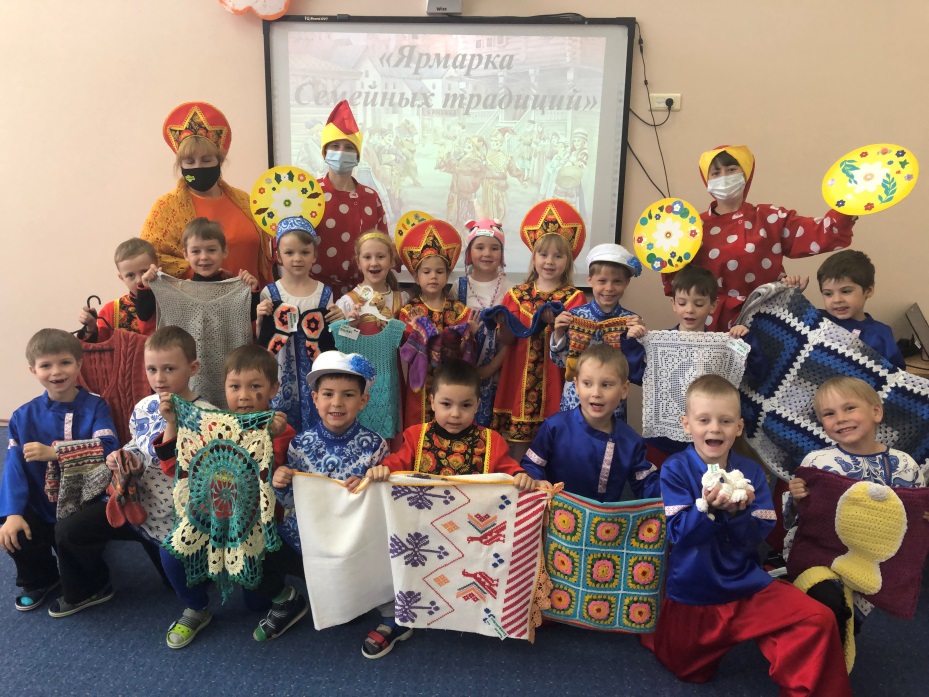 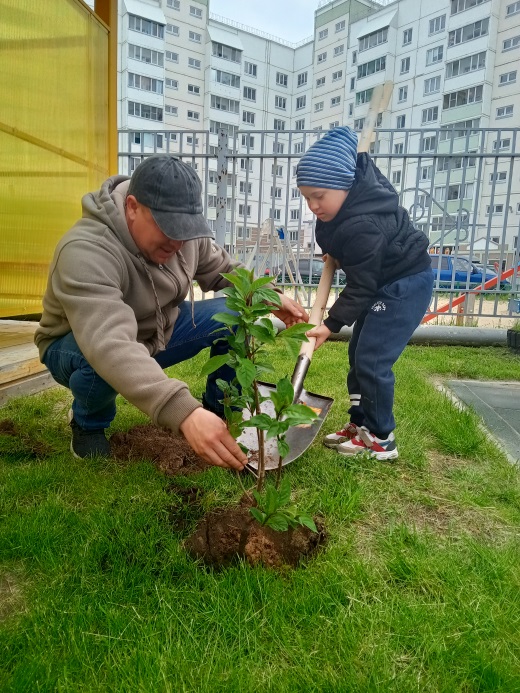 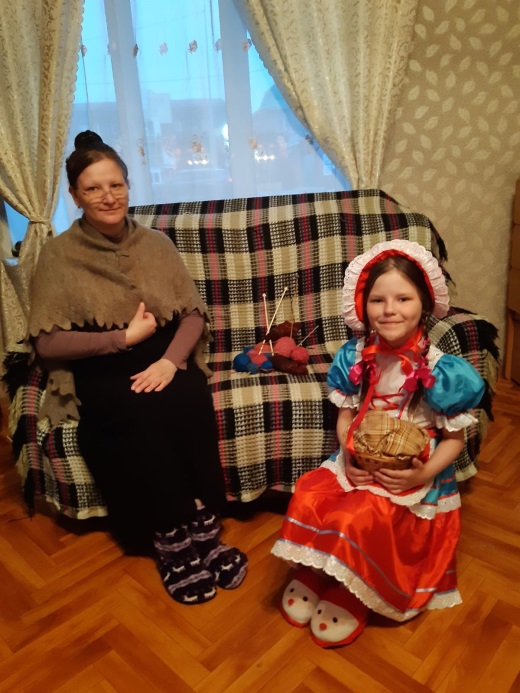 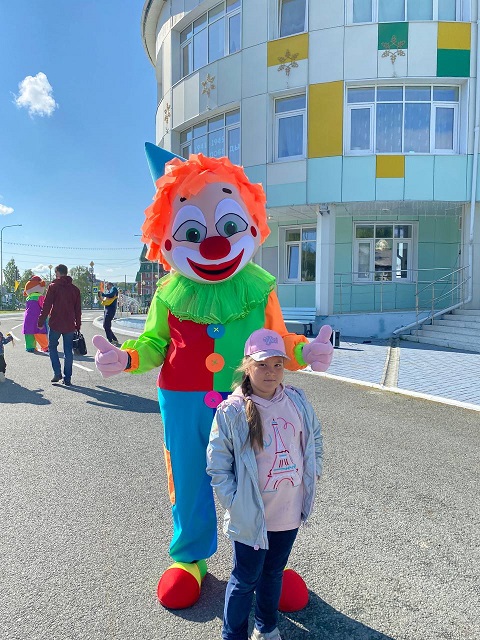 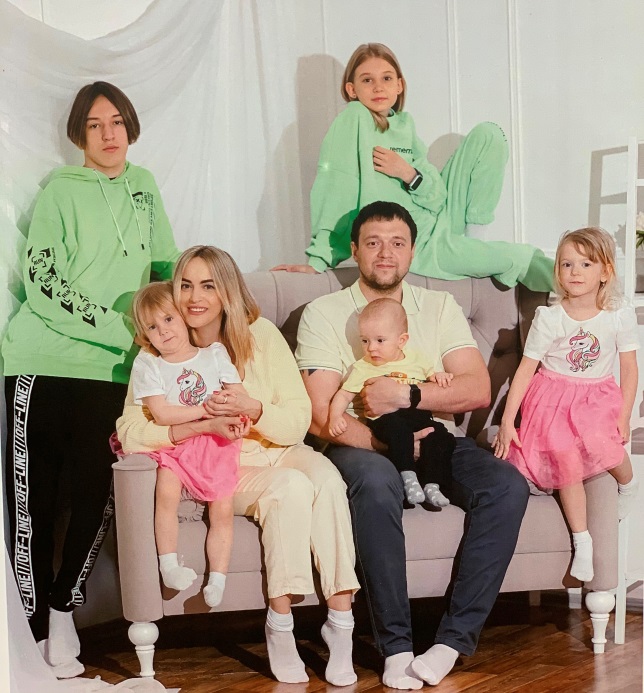 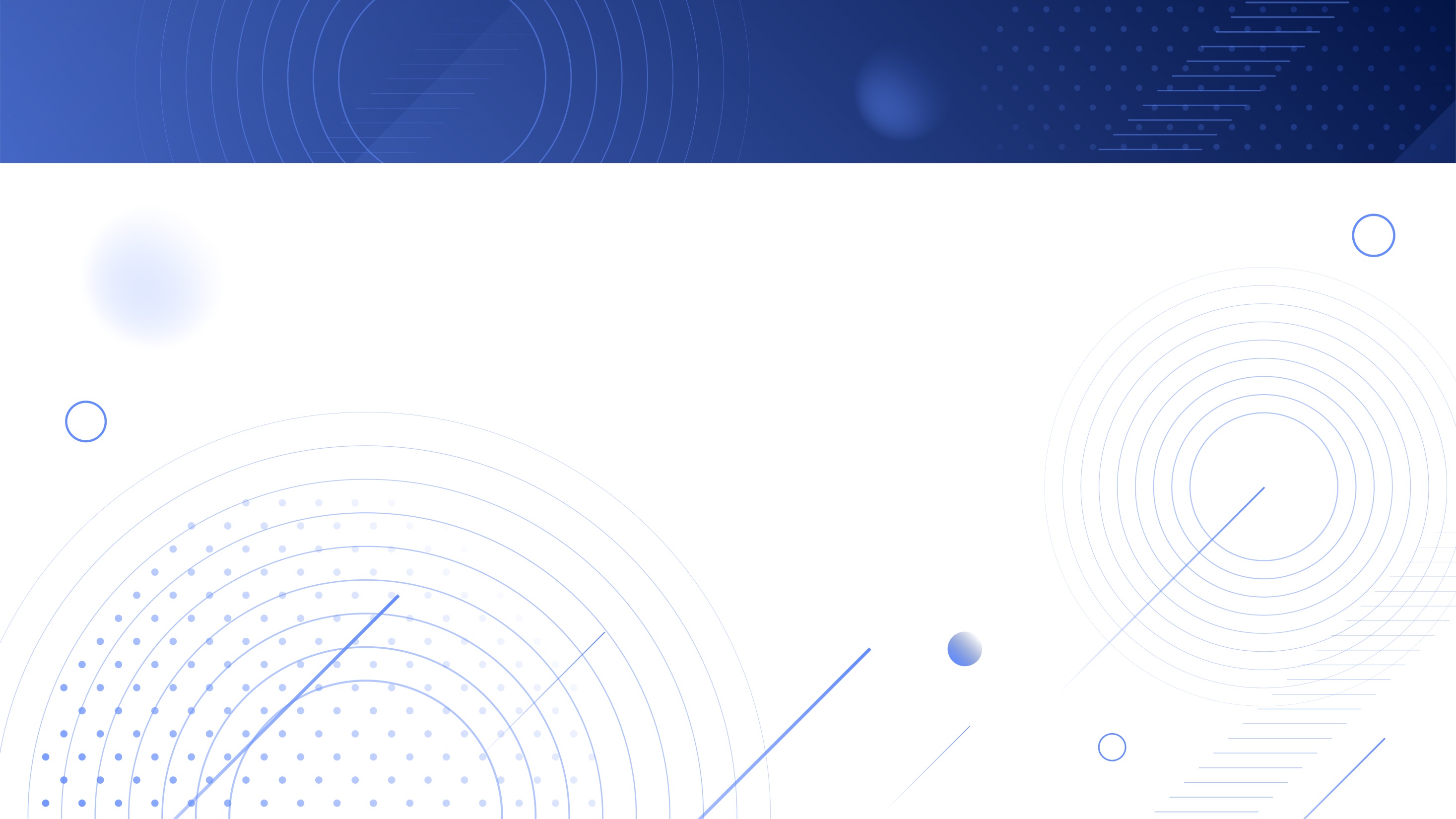 Популяризация традиционных семейных ценностей, способствующих формированию позитивного отношения к супружеству, родительству, полной многодетной семье, достойного отношения к старшему поколению среди учащихся старших классов образовательных организаций
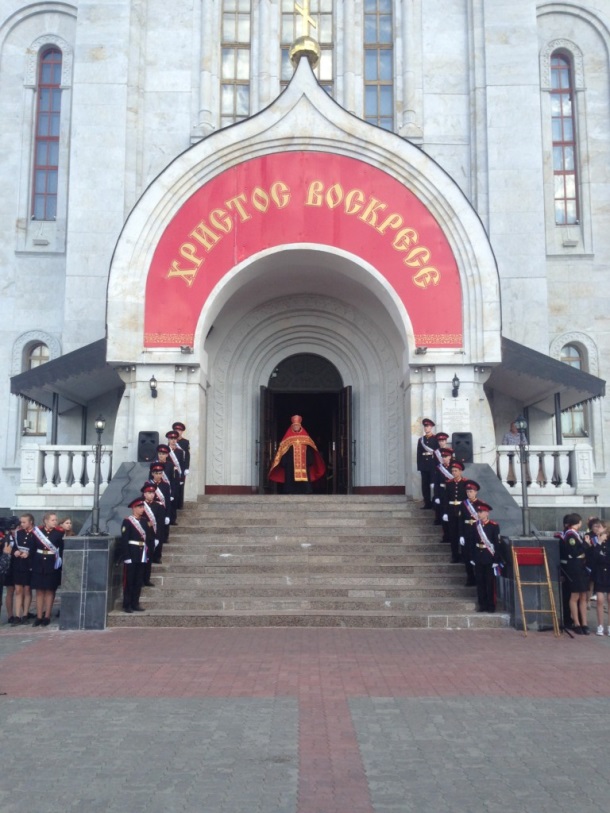 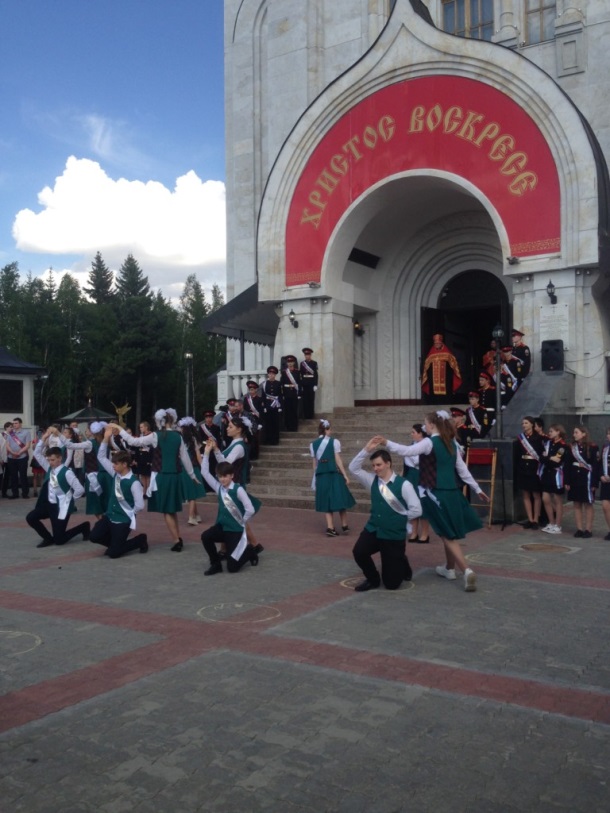 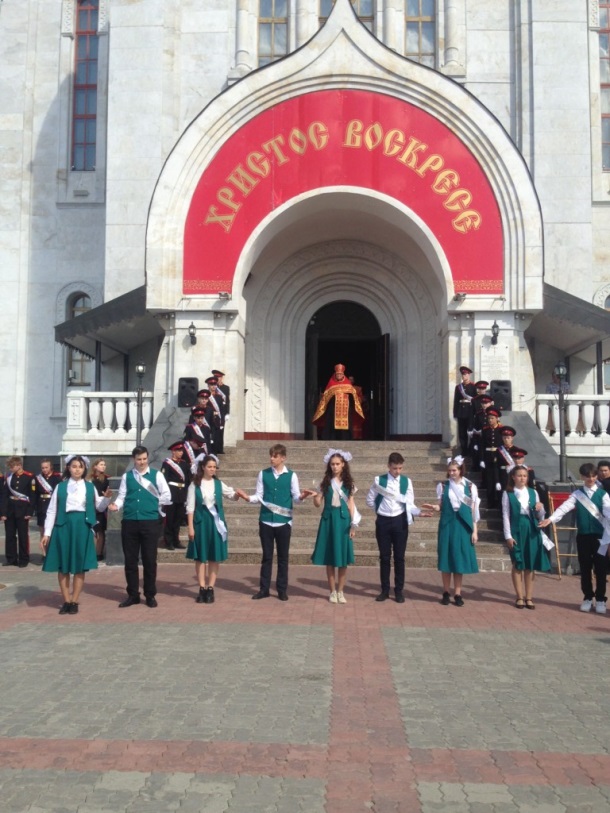 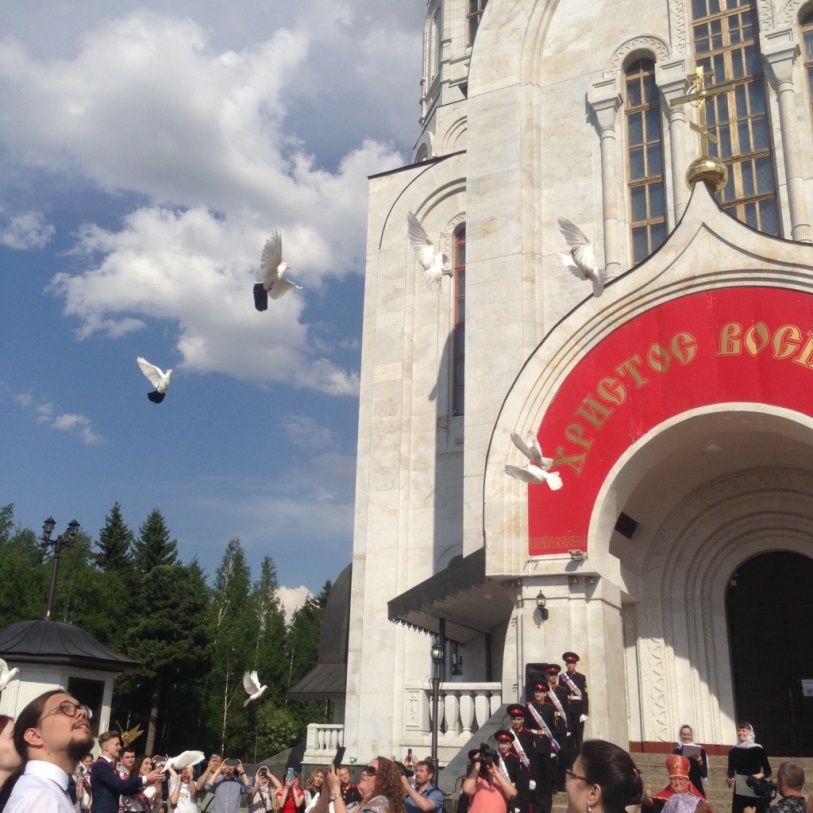 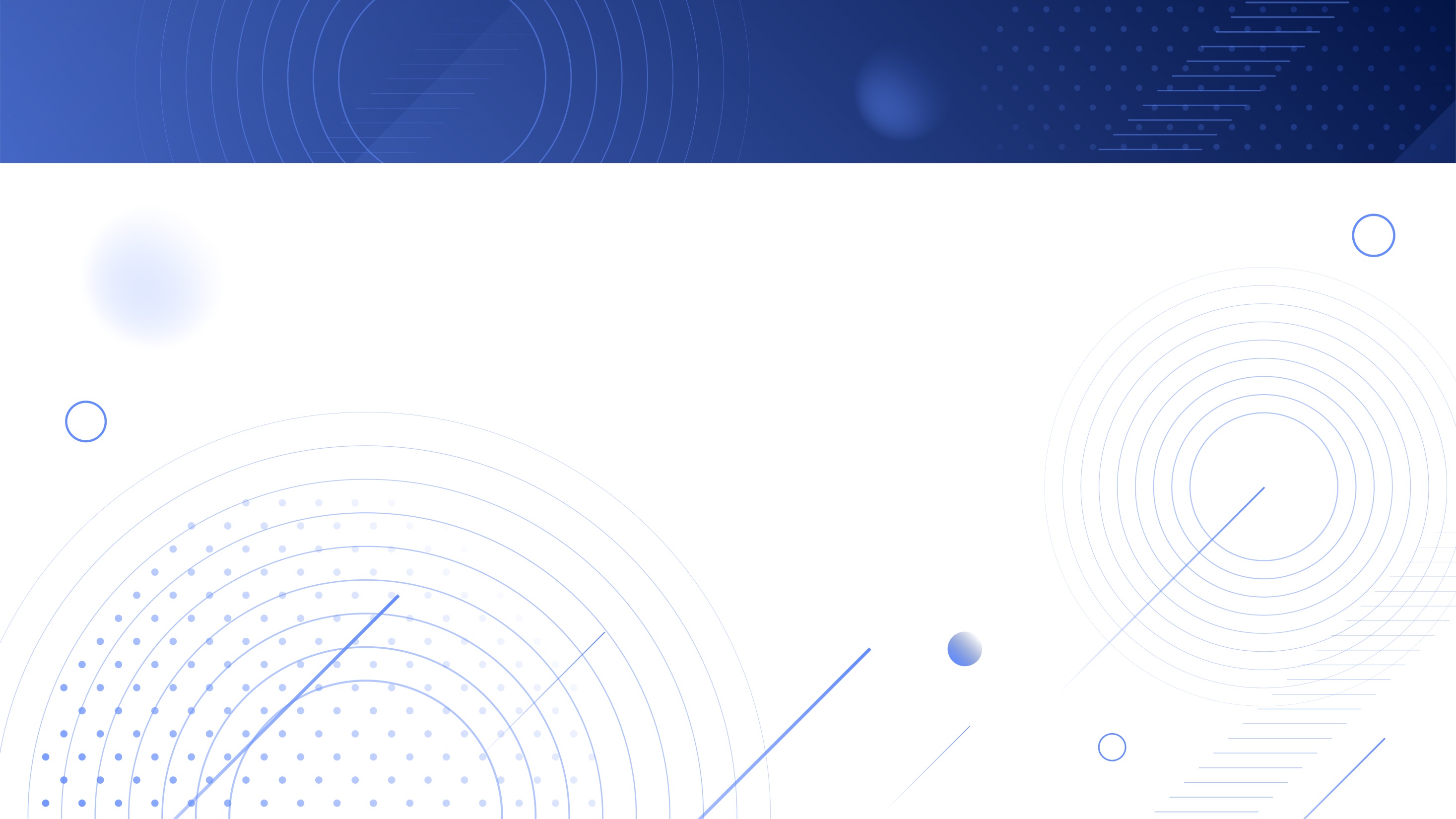 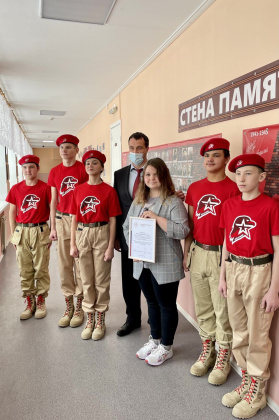 Популяризация традиционных семейных ценностей, способствующих формированию позитивного отношения к супружеству, родительству, полной многодетной семье, достойного отношения к старшему поколению среди учащихся старших классов образовательных организаций
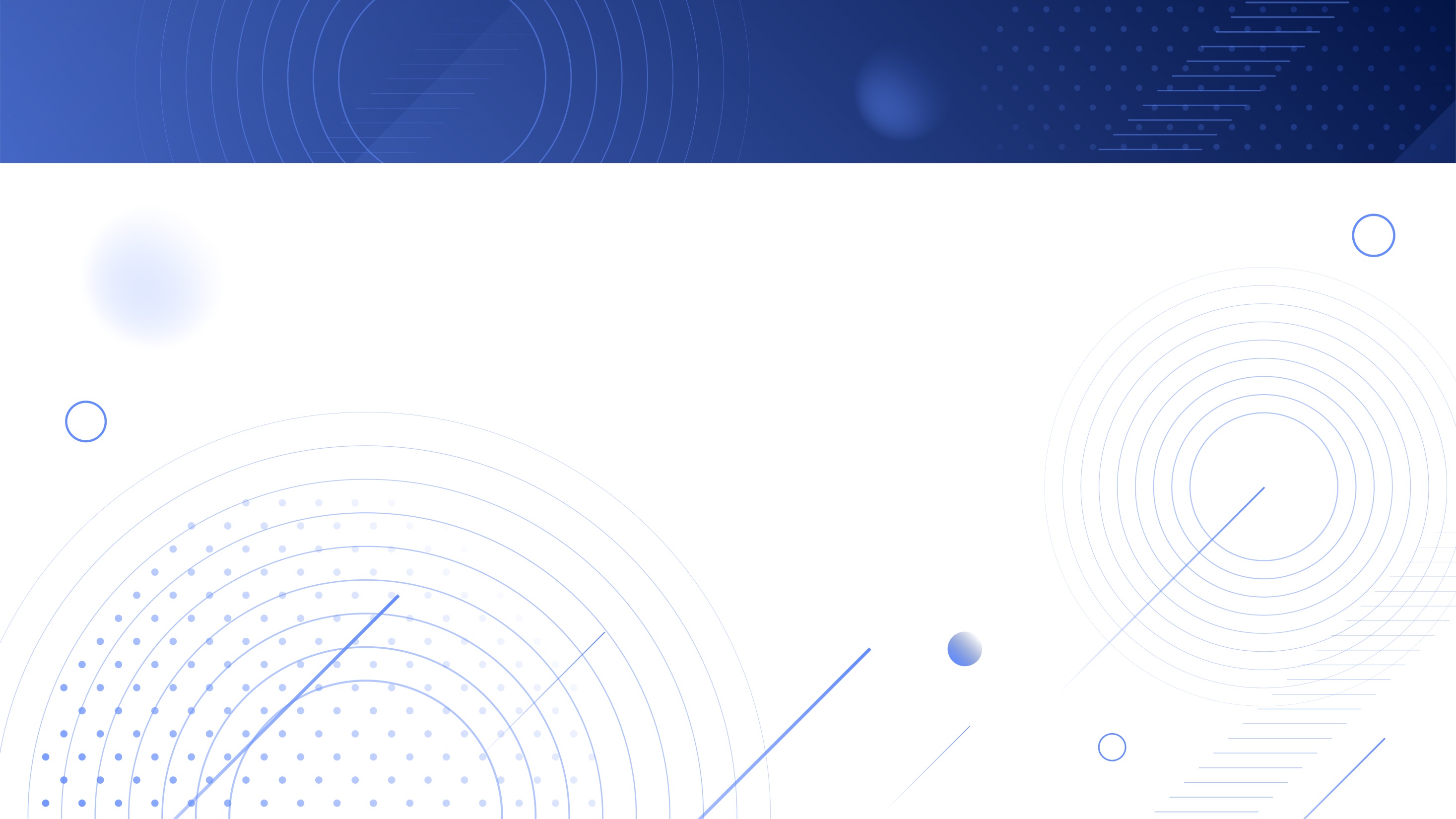 Общешкольные родительские собрания с участием духовенства по вопросам духовно-нравственного и гражданско-патриотического воспитания несовершеннолетних
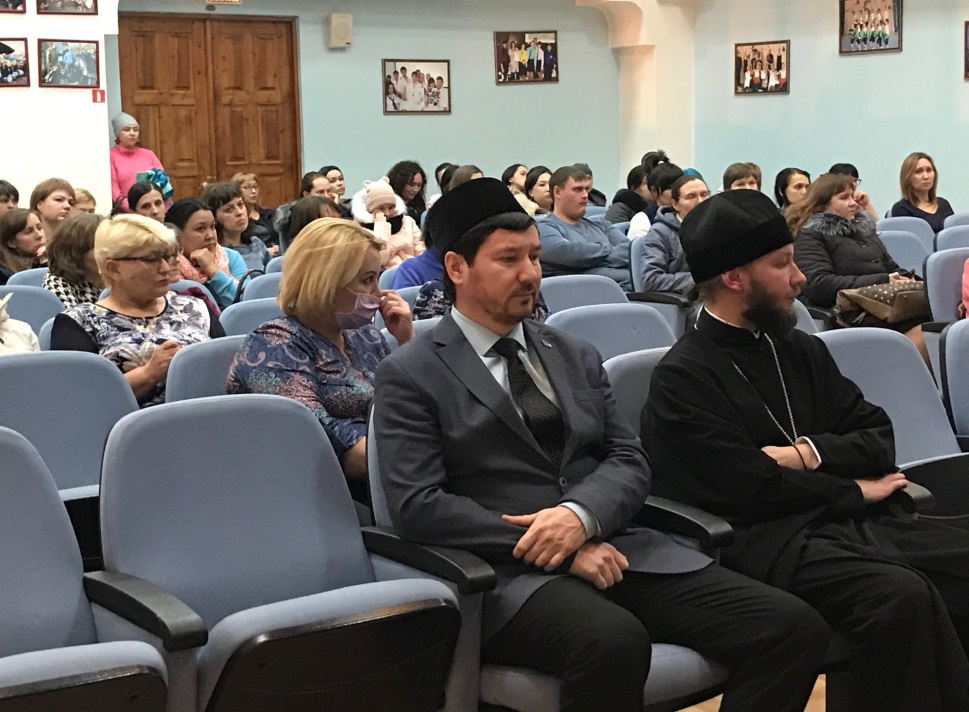 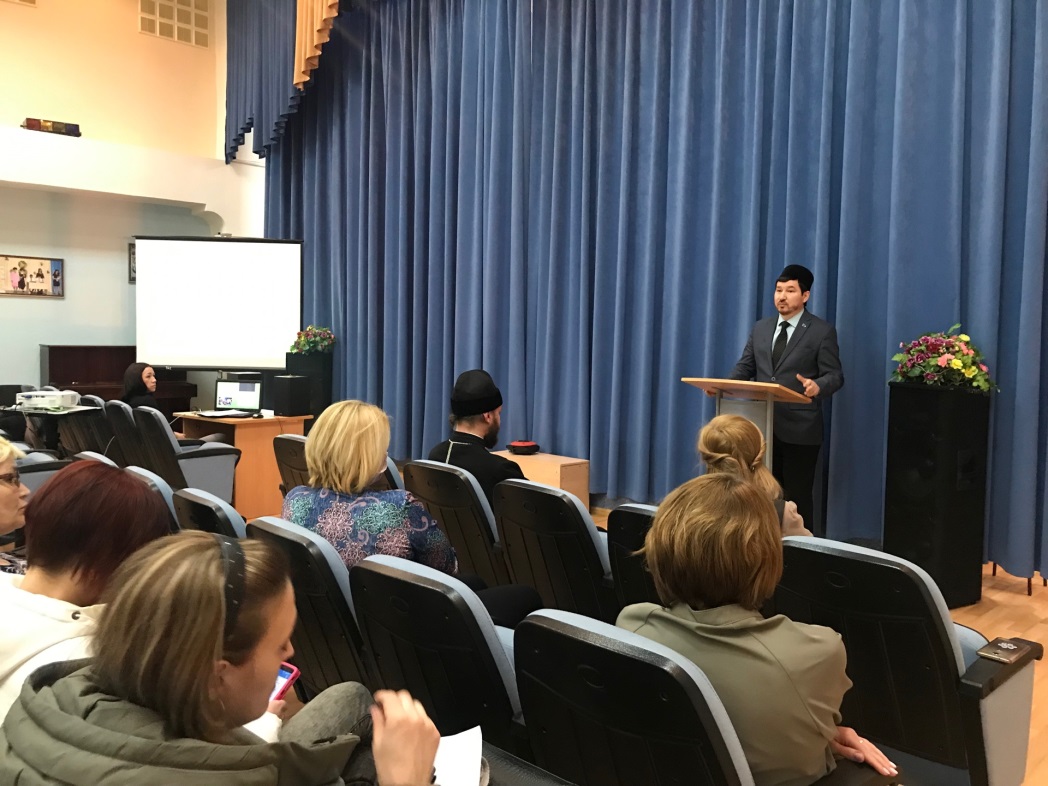 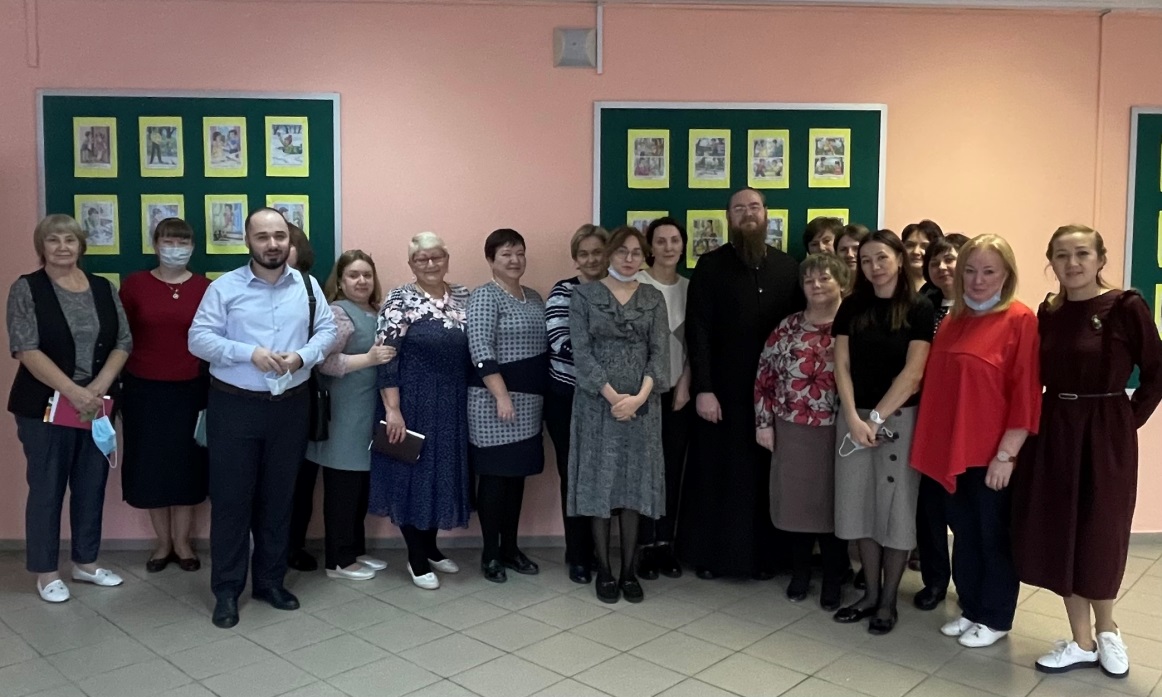 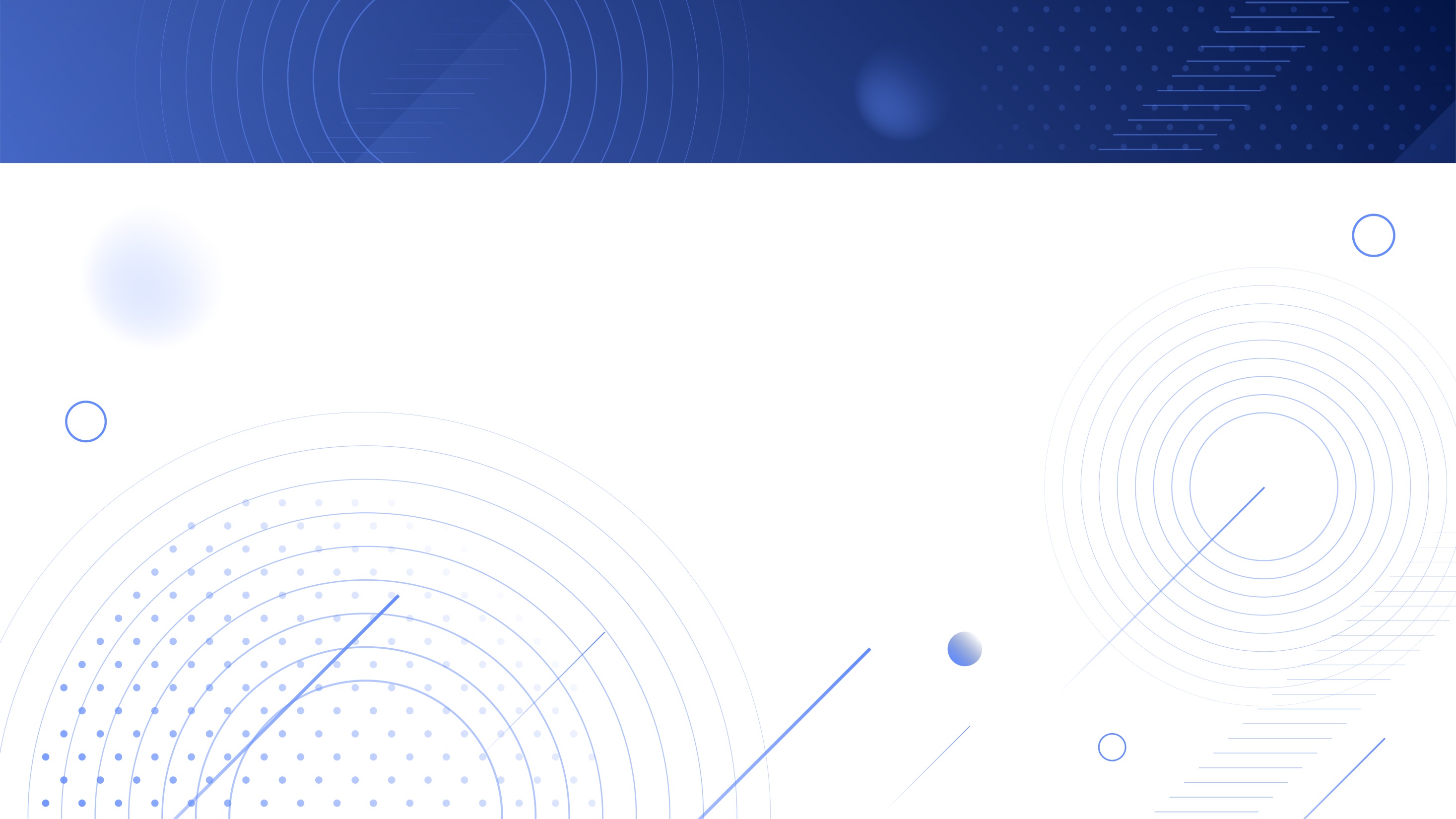 Встречи духовенства с кадетскими классами муниципального бюджетного общеобразовательного учреждения
 «Средняя общеобразовательная школа № 8»
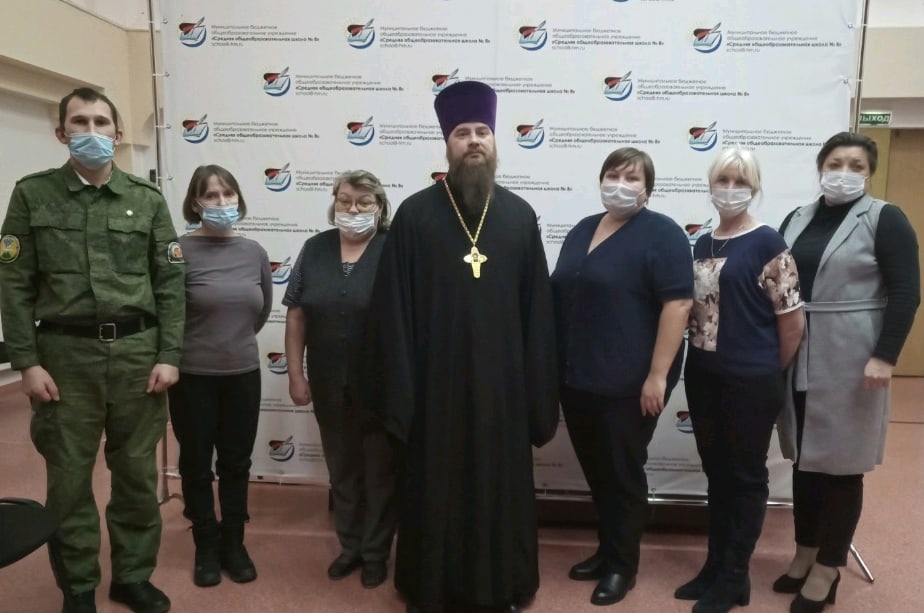 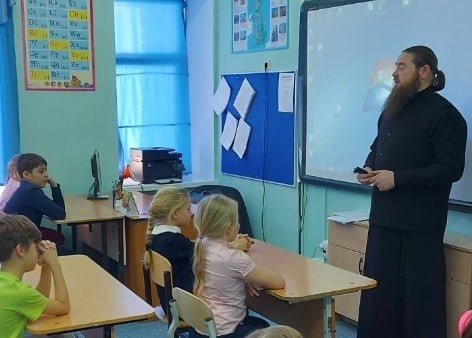 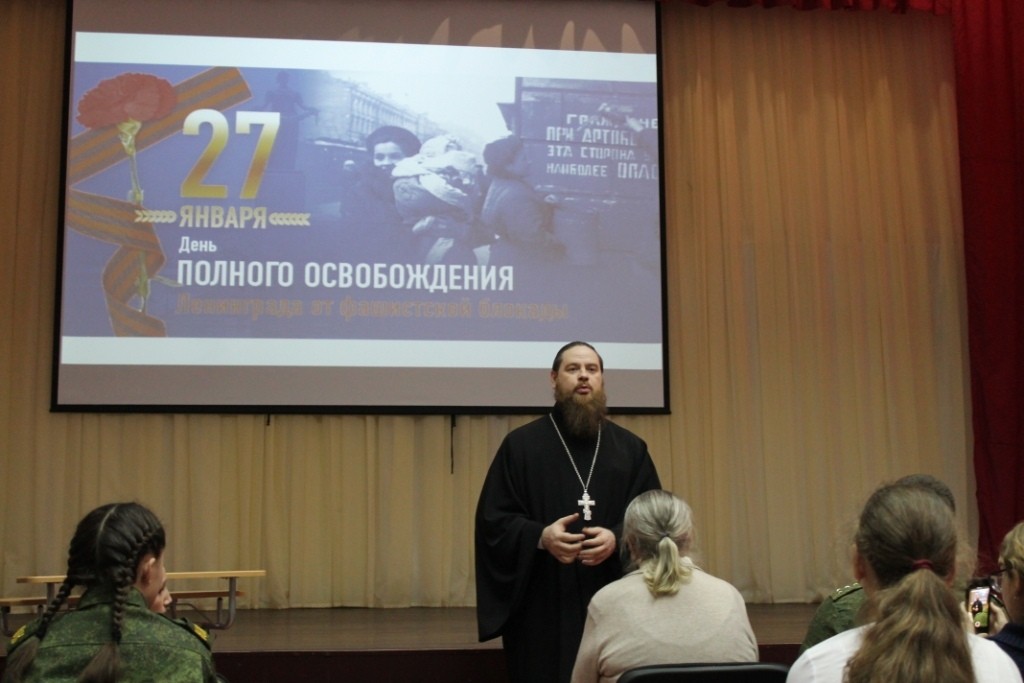 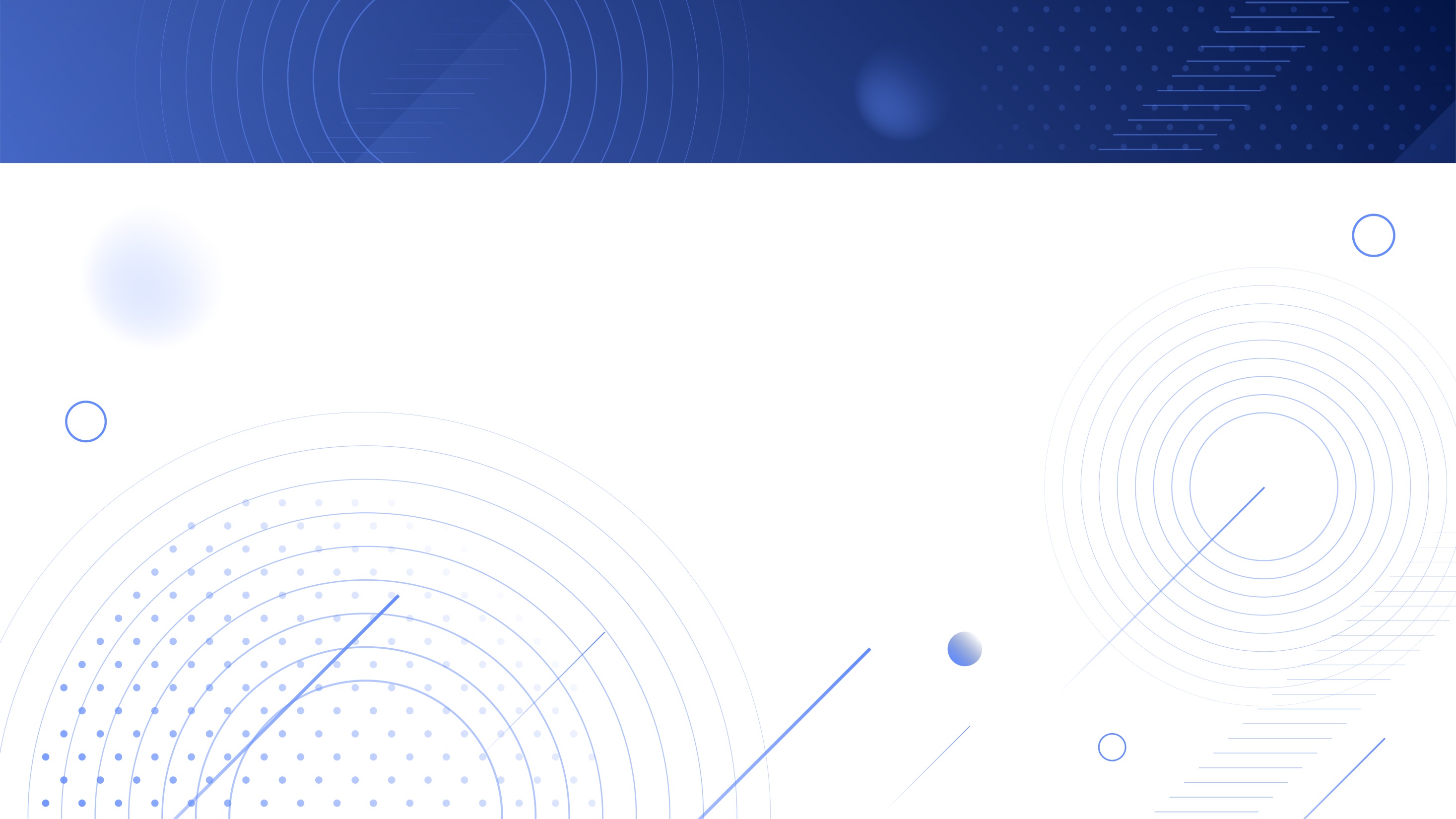 Муниципальные этапы мероприятий 
для обучающихся образовательных организаций с целью дальнейшего участия победителей в межрегиональных и всероссийских мероприятиях
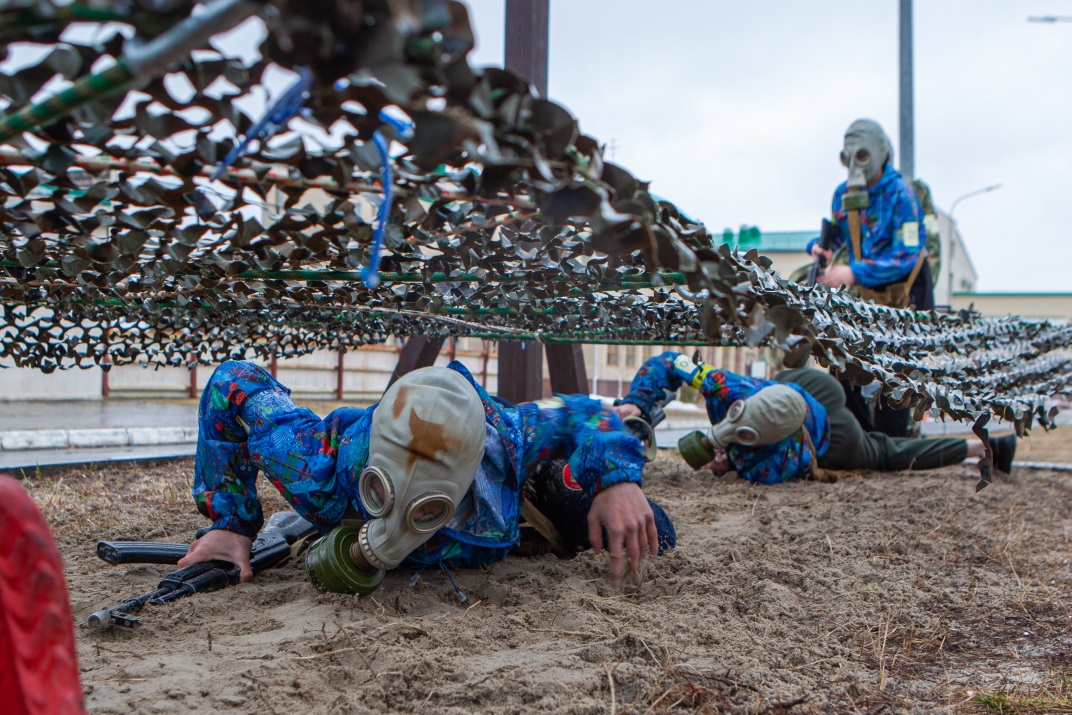 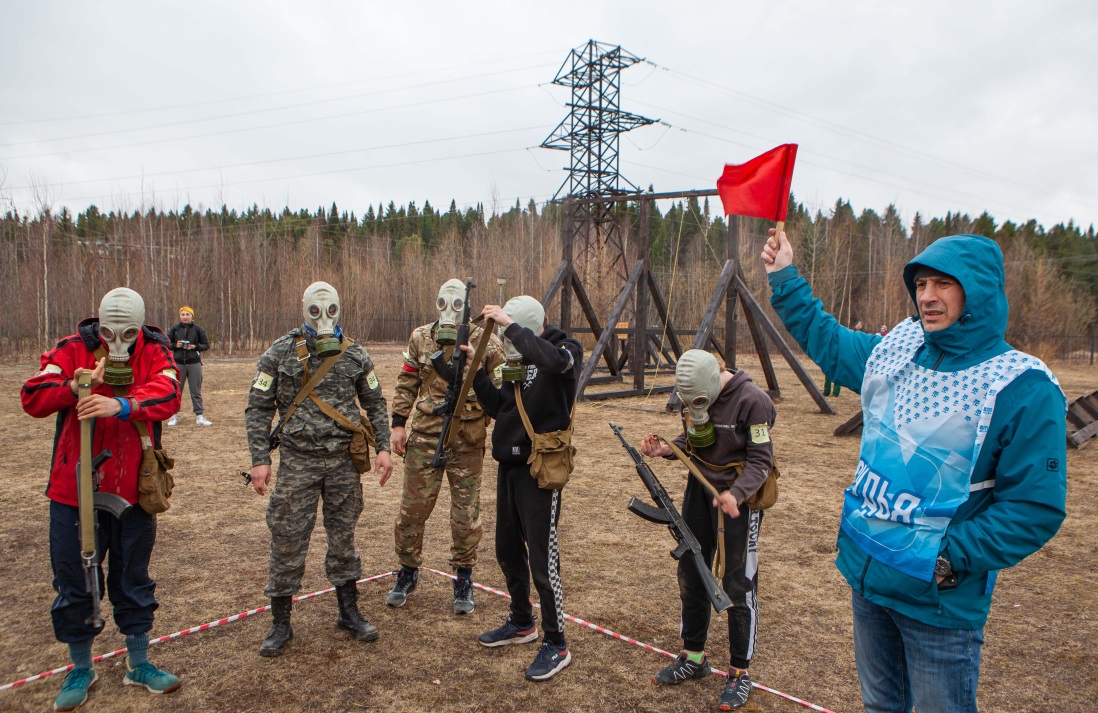 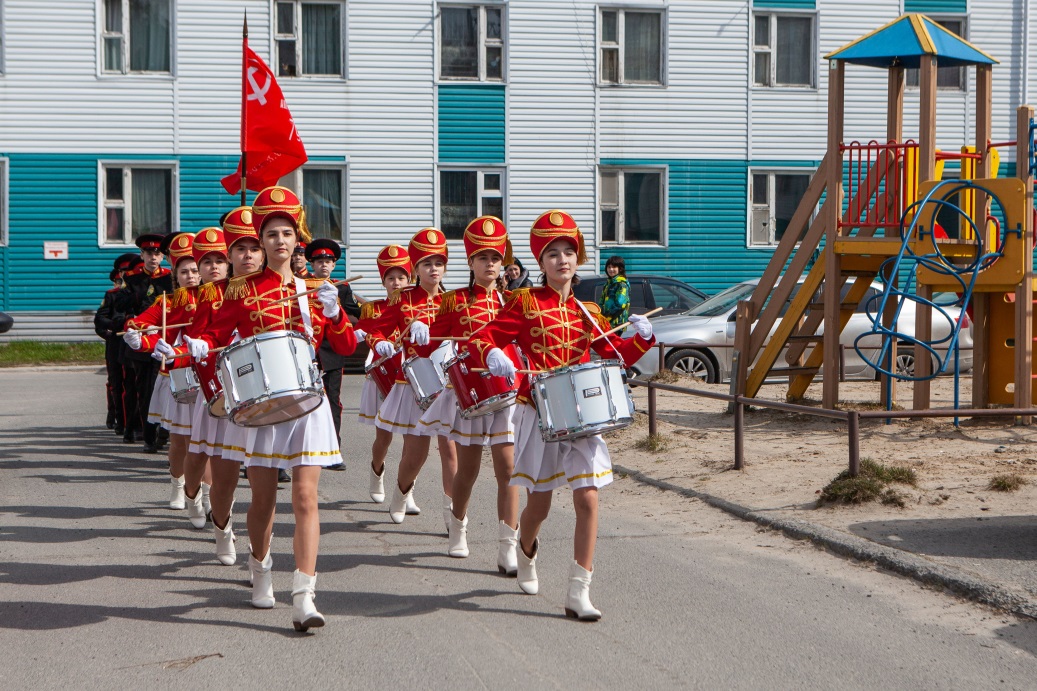 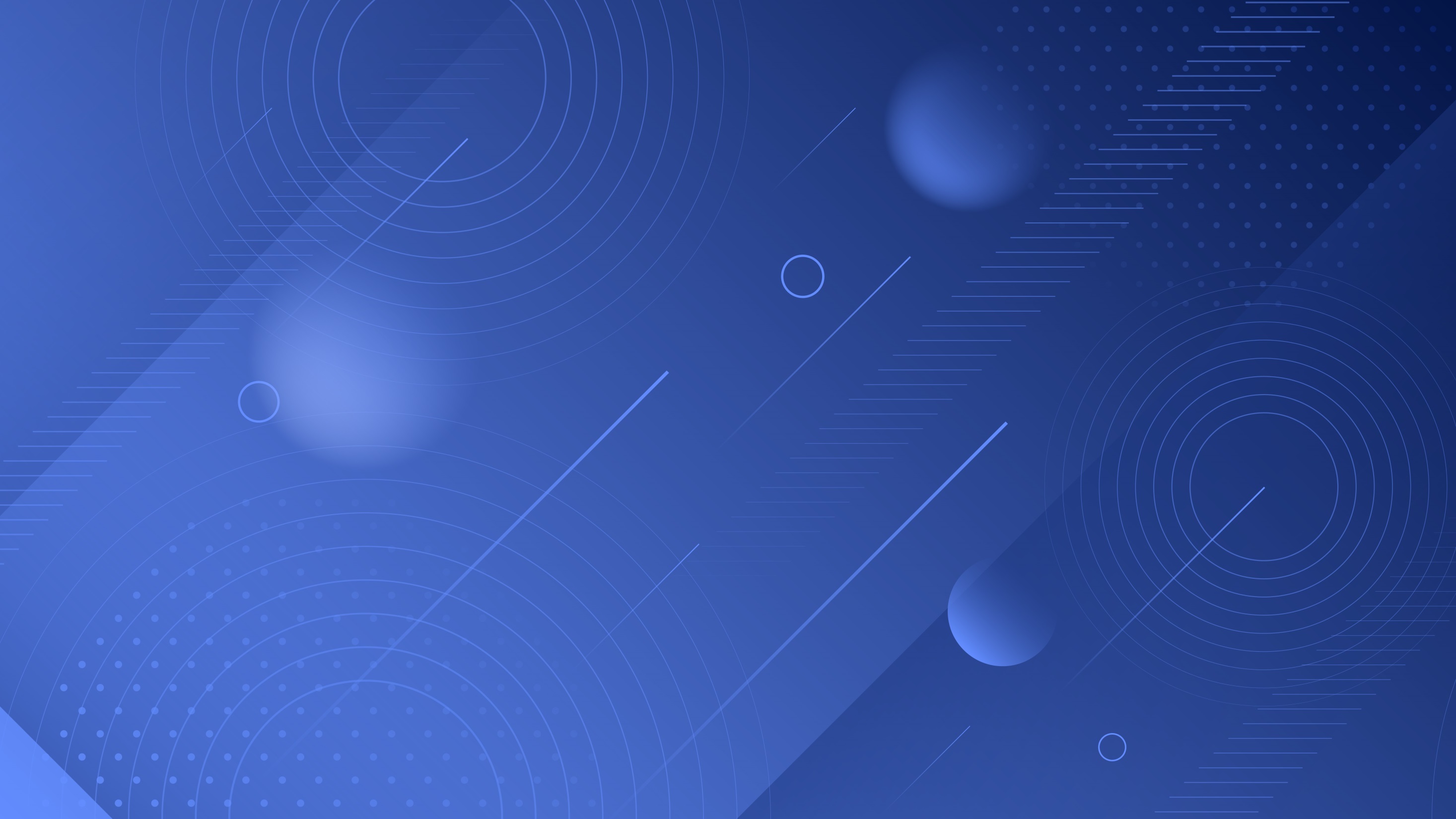 СПАСИБО ЗА ВНИМАНИЕ!